AB 25 & ABPU 25Carl Johan TörnosTerra Advokat AB
Bakgrund 
Målsättning
Tydligare kalkylregler, 
Regler kontroll och kvalitet 
Ändrad och modernare terminologi. 

Remisstiden gick ut i slutet av februari  
Det har tydligen kommit in väldigt många synpunkter så det är osäkert när AB 25 och ABPU 25 kommer att presenteras. 
Oklart hur de slutliga versionerna kommer att se ut.
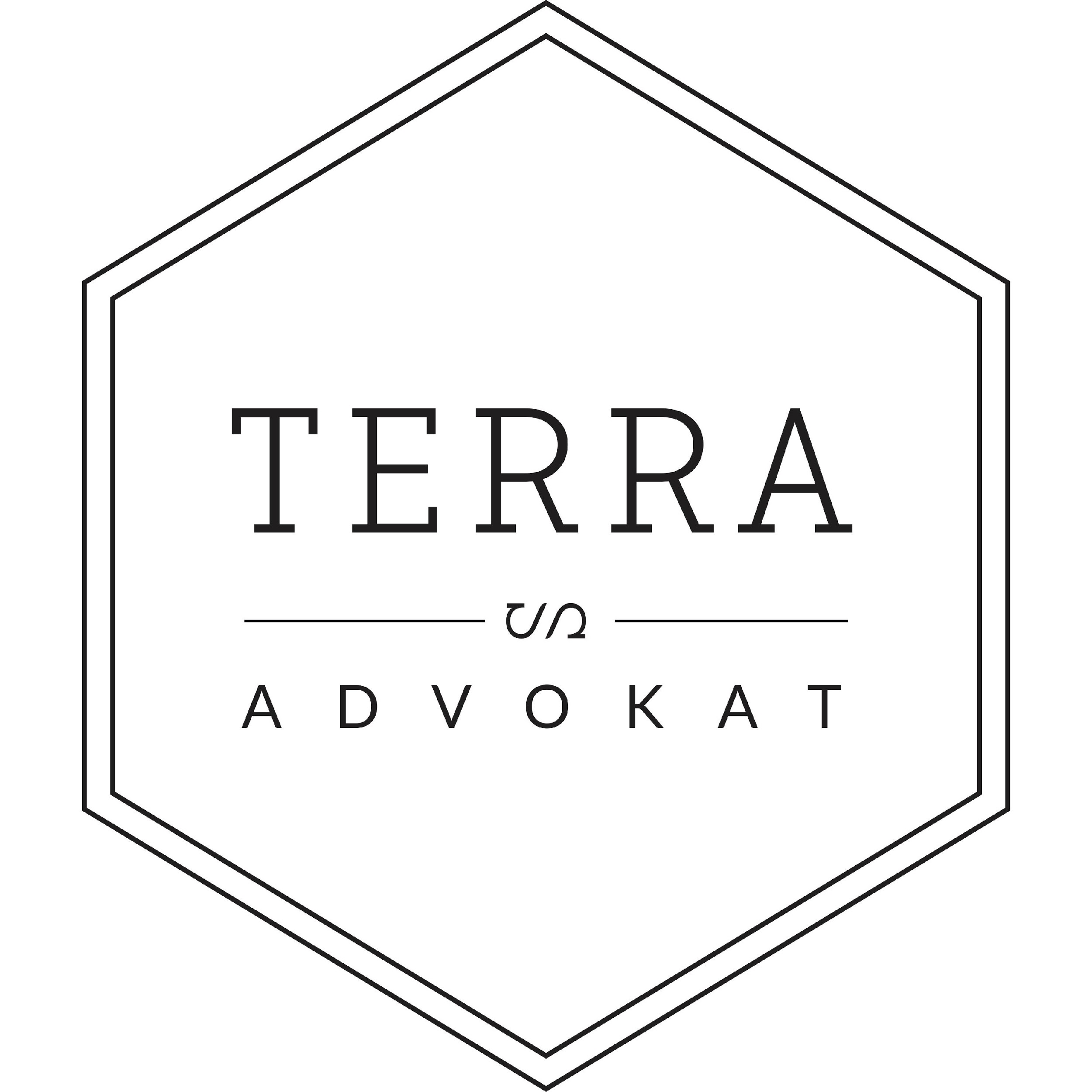 Vad är nytt?  
Annan kapitelindelning 
Mer omfattande 
Nya begrepp
Pedagogiskt
Digitalisering 
Kommunikation och transparens 


Igenkänning – mycket ny information samtidigt som det är stor grad av igenkänning. 
Inga kommentarer – de är i viss mån inarbetade i avtalstexten 
Motiv – likt t.ex. Anläggnings AMA – kommer att komma.
 * saknas – men kommer att komma enligt uppgift.
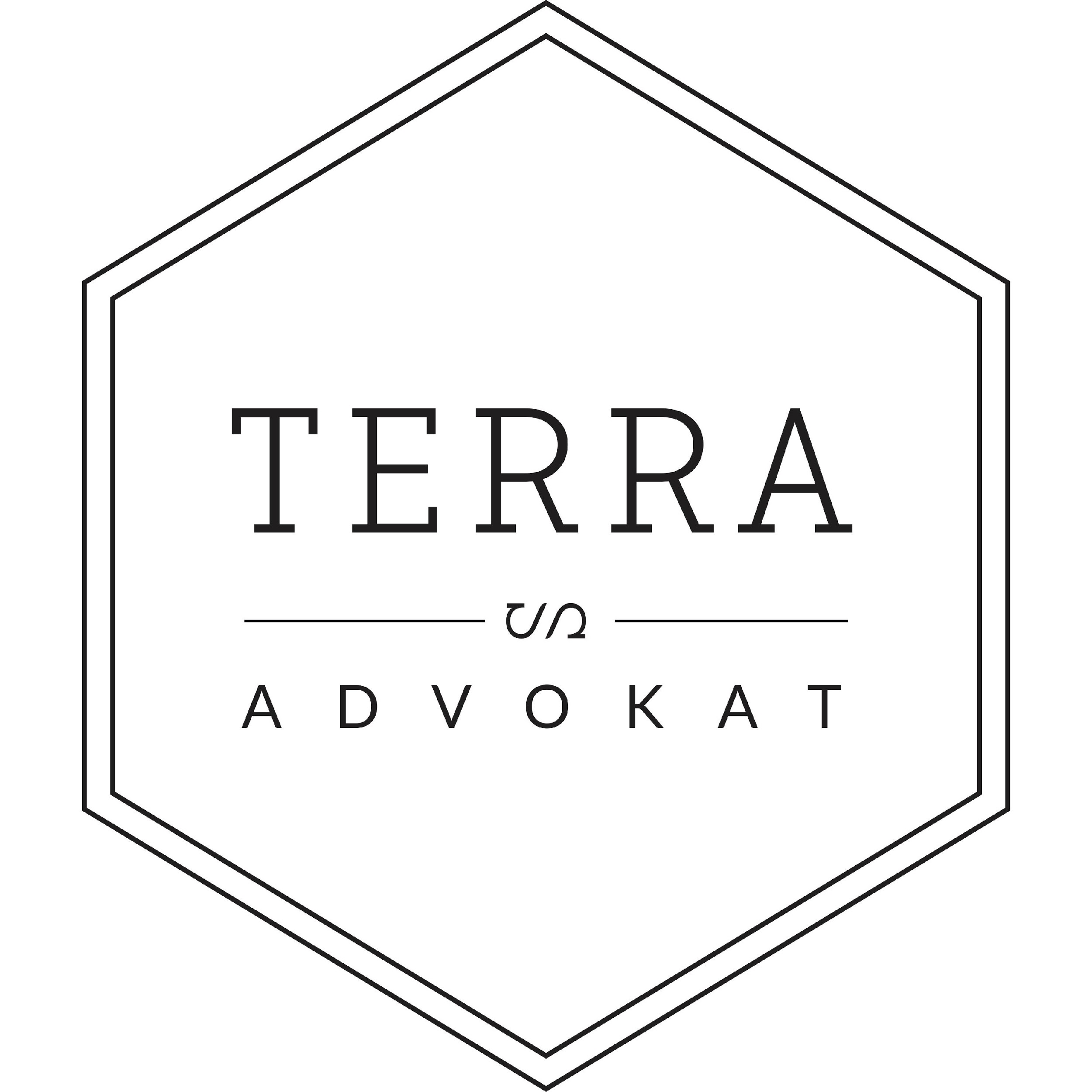 Kapitelindelning 

Kapitel 1 Allmänna utgångspunkter 
Kapitel 2 Omfattning 
Kapitel 3 Utförande 
Kapitel 4 Kontroll 
Kapitel 5 Ändring 
Kapitel 6 Betalning 
Kapitel 7 Dröjsmål och fel 
Kapitel 8 Skadestånd i övrigt 
Kapitel 9 Besiktning 
Kapitel 10 Uppsägning och hävning 
Kapitel 11 Tvistelösning
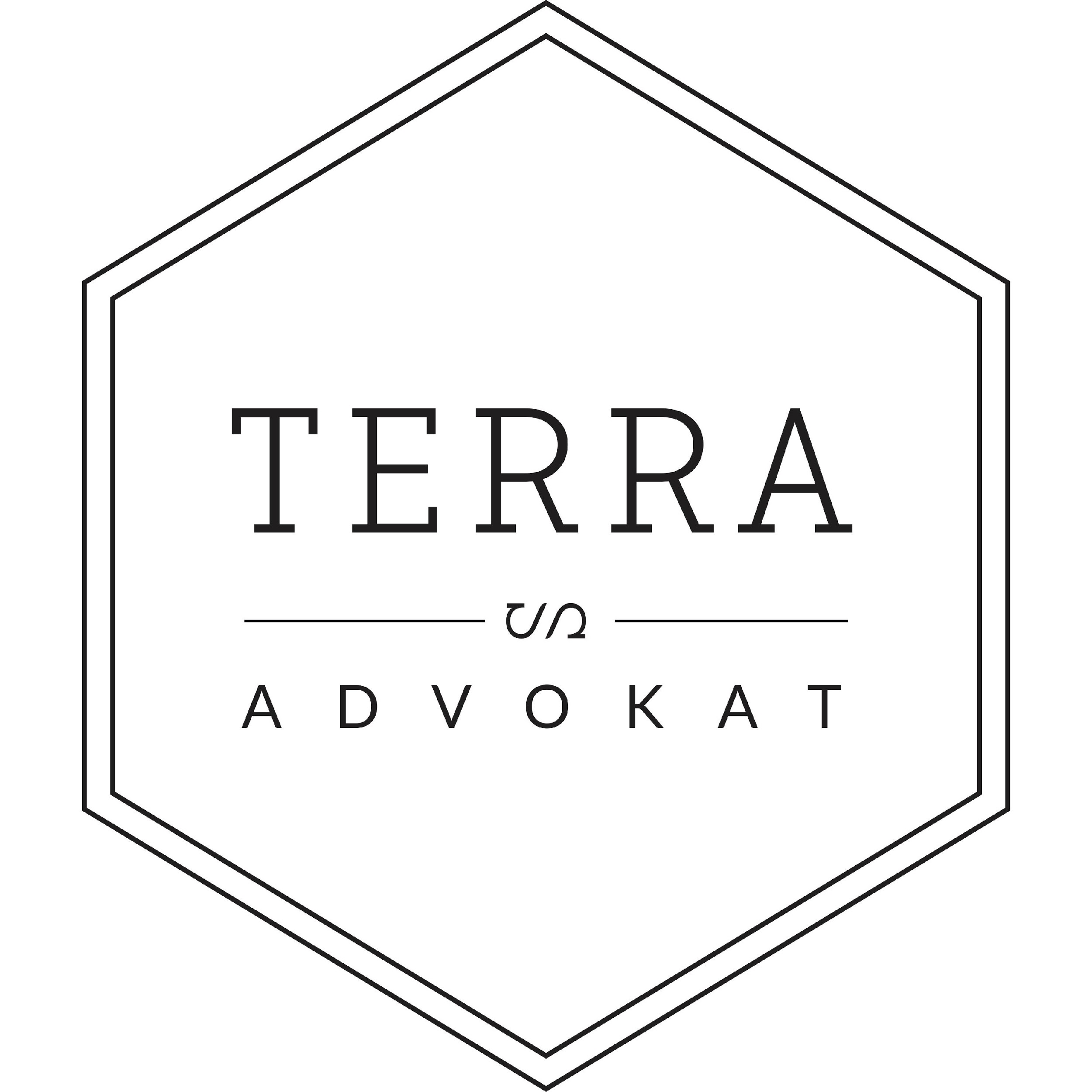 Kapitel 1 Allmänna utgångspunkter 

Förklarar vad en utförandeentreprenad är 
Endast skrivna för fast pris! Inte överens i BKK
Ersättningsregler för självkostnadsprincipen
Ansvar för uppgifter och för anställda/anlitade 
Ansvar för lämnade uppgifter § 9
Begränsning av skada – allmän regel § 12
Hantering av handlingar 13-15 §§
Digital modell – nytt begrepp – reglerar ansvaret för modellen
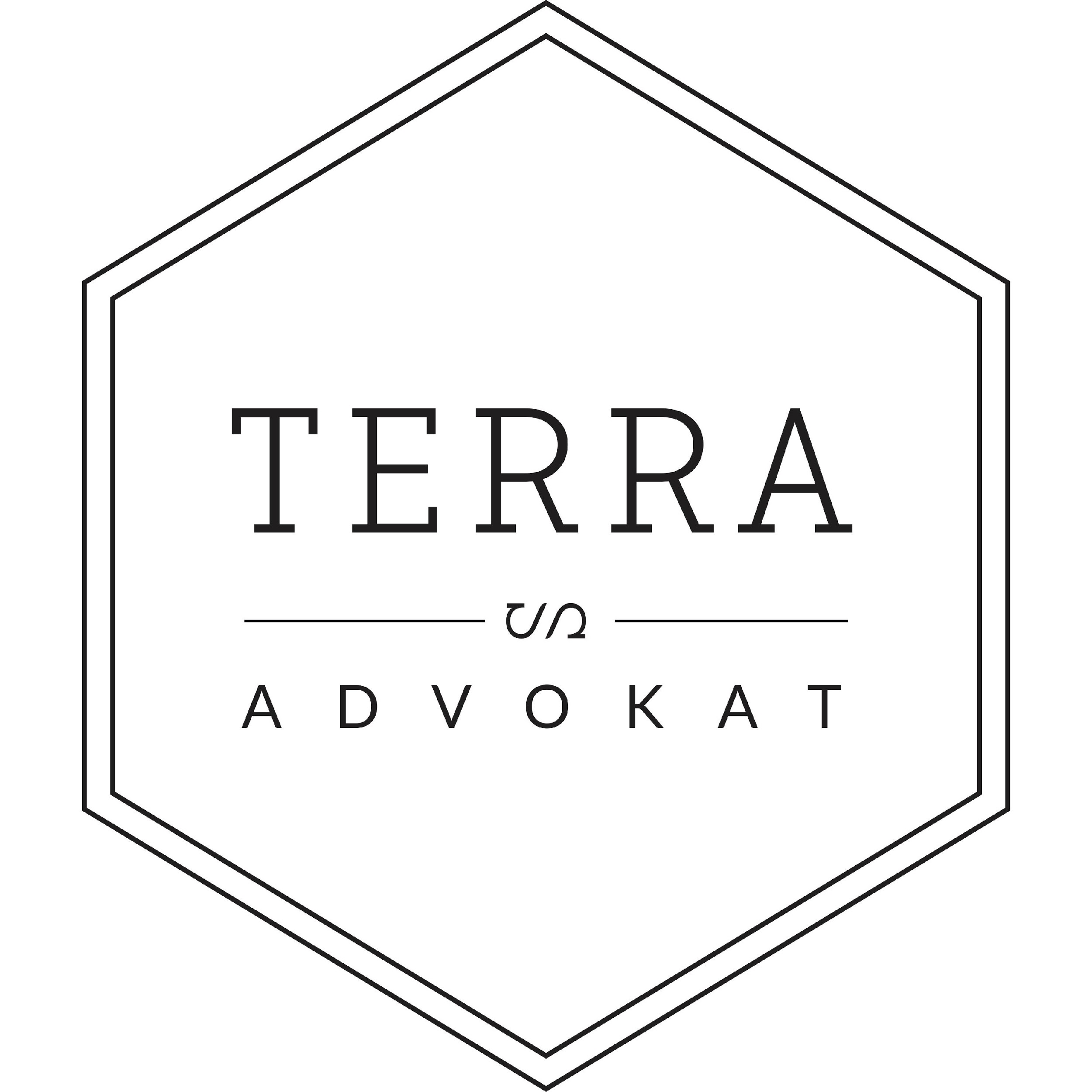 Kapitel 2 Omfattning

1 § Kontraktsarbetenas omfattning 
      - bestäms av kontraktshandlingarna 

2 § Tolkning av kontraktshandlingar:  
	Kontraktshandlingarna kompletterar varandra 
  Ska redovisas på ett konsekvent och lämpligt sätt 

      ”Oavsett som anges ovan, ingår dock arbete om entreprenören inte kunnat missta sig på att arbetet ingår i åtagandet.”

- Mindre möjlighet att hävda att uppgiften är på fel ställe
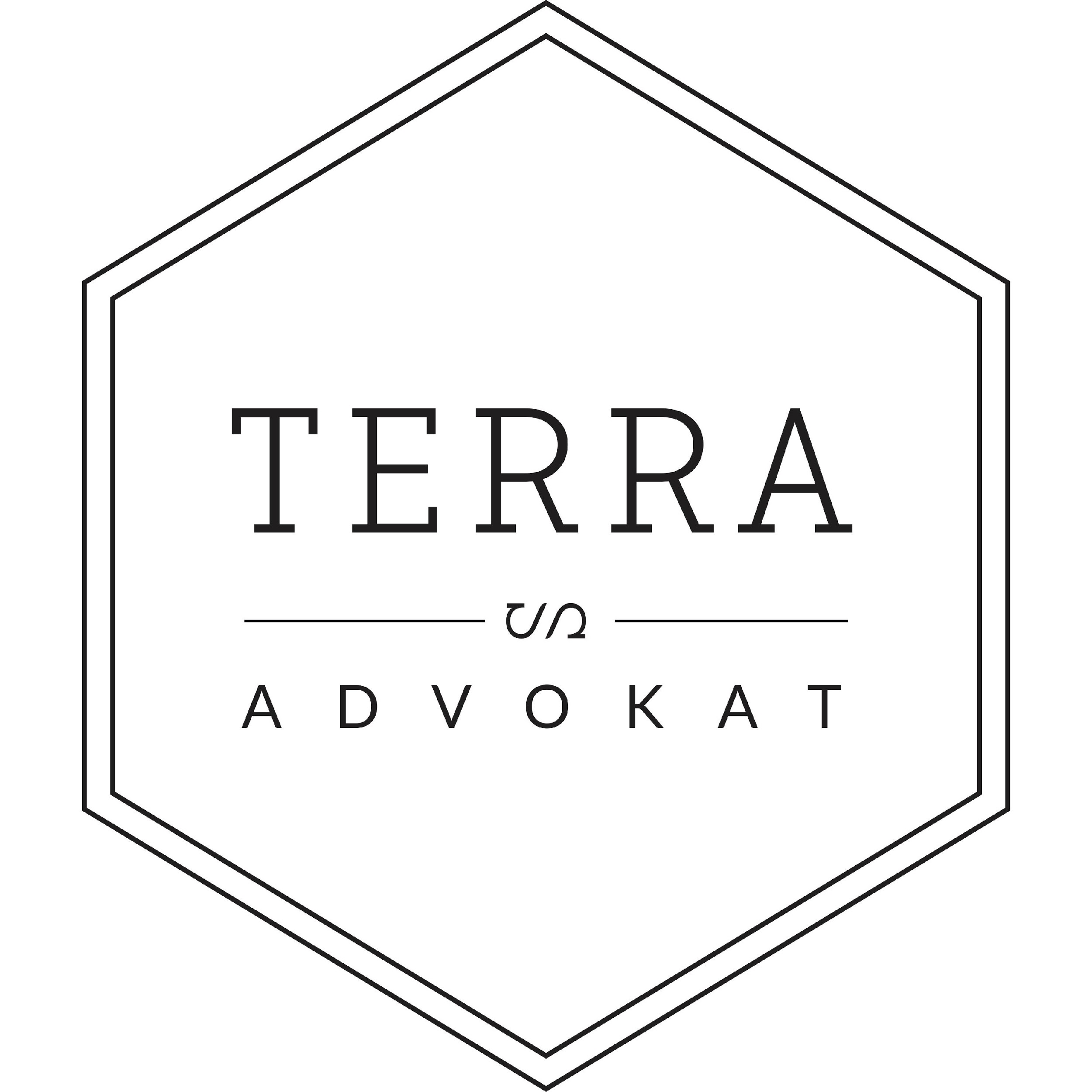 Kapitel 2 Omfattning

Förhållande vid kontraktsarbetenas utförande.
6 §
I anbudsskedet ska entreprenören utgå ifrån att beställaren i förfrågningsunderlaget har lämnat de uppgifter om förhållande av betydelse för kontraktsarbetenas utförande och som kan fås vid en fackmässig undersökning av arbetsområdet. 
Entreprenören förutsätts innan anbud lämnas besöka arbetsområdet och skaffa sig sådan kännedom om förhållanden av betydelse för kontraktsarbetenas utförande och som kan fås genom sådant besök. Entreprenören förutsätt inte vid besöket göra uppmätningar, demonteringar, förstörande åtgärder, markundersökningar eller liknande. Besöket på arbetsområdet inskränker inte beställarens ansvar enligt 1 kap 9 §.
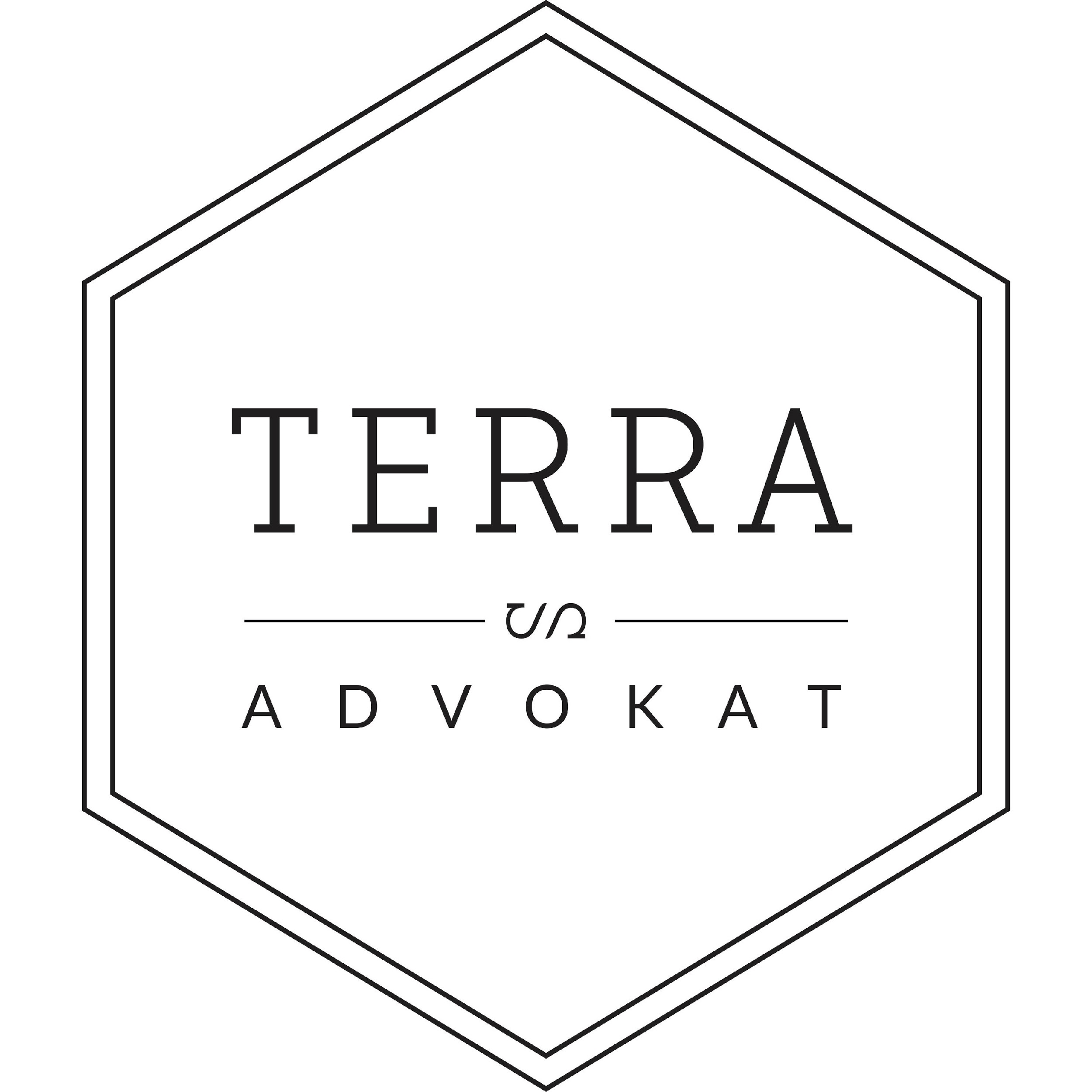 Kapitel 2 Omfattning

Förhållande vid kontraktsarbetenas utförande.
7 §
Saknas i förfrågningsunderlaget uppgift om förhållande avseende arbetsområdet ska förhållandet anses vara sådant som kan antas vid en fackmässig bedömning. Vid denna bedömning ska hänsyn tas till vad entreprenören borde ha insett vid besök enligt 6 §. Hänsyn ska dock inte tas till sådana förhållanden som medför att arbeten som inte redovisats i kontraktshandlingarna enligt 1 § behöver utföras. 

Entreprenören ska vid den fackmässiga bedömningen ta hänsyn till förhållanden som är troliga. Om det finns flera bedömningar som är fackmässiga får entreprenören utgå från den bedömning som medför lägst kostnad.
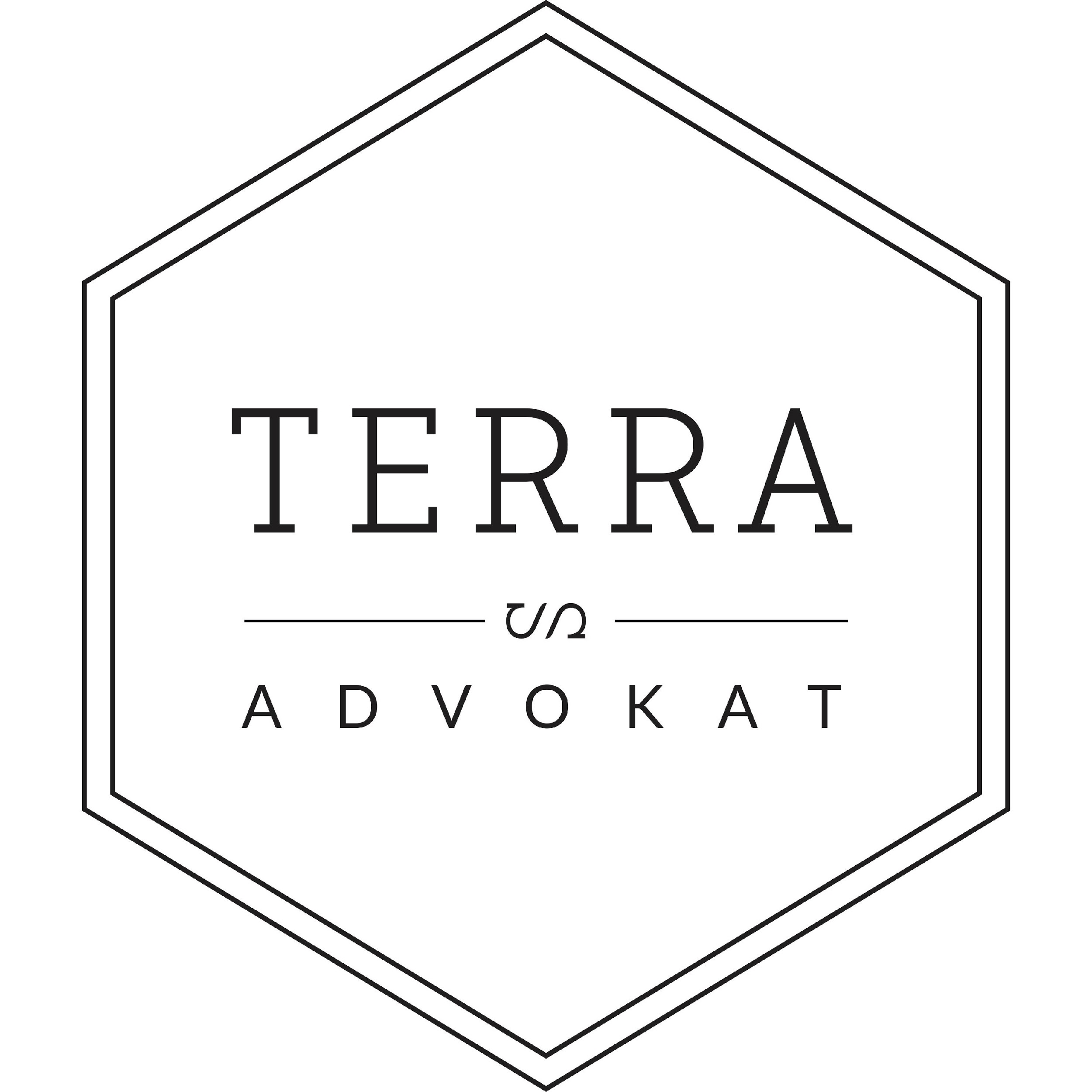 Kapitel 3 Utförande 
Bygger i stor utsträckning på innehåll från tidigare organisationskapitel, kapitel 1 och kapitel 4 och kapitel 7. 
Igenkänning från tidigare kapitel 3 såsom: 
Ombud,
Startmöte, 
Byggmöte,
Dagbok m.m.
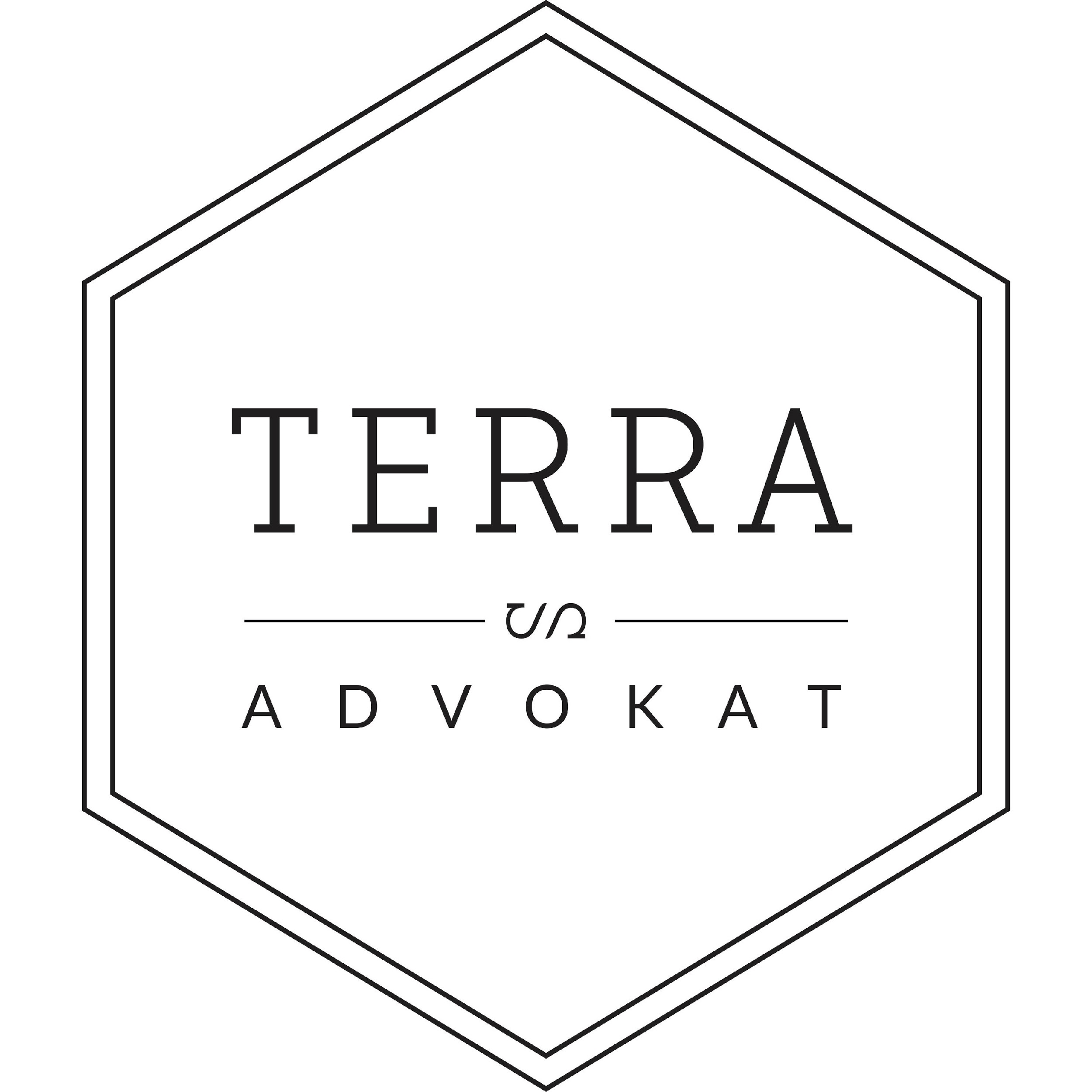 Kapitel 3 Utförande 
1 § Parterna ska samverka och även i övrigt agera lojalt gentemot varandra.
§ 2 Parterna ska verka för en god kommunikation med varandra. 
En underrättelse ska vara ändamålsenligt utformad. Underrättelse ska besvaras om det inte framstår som uppenbart obehövligt.
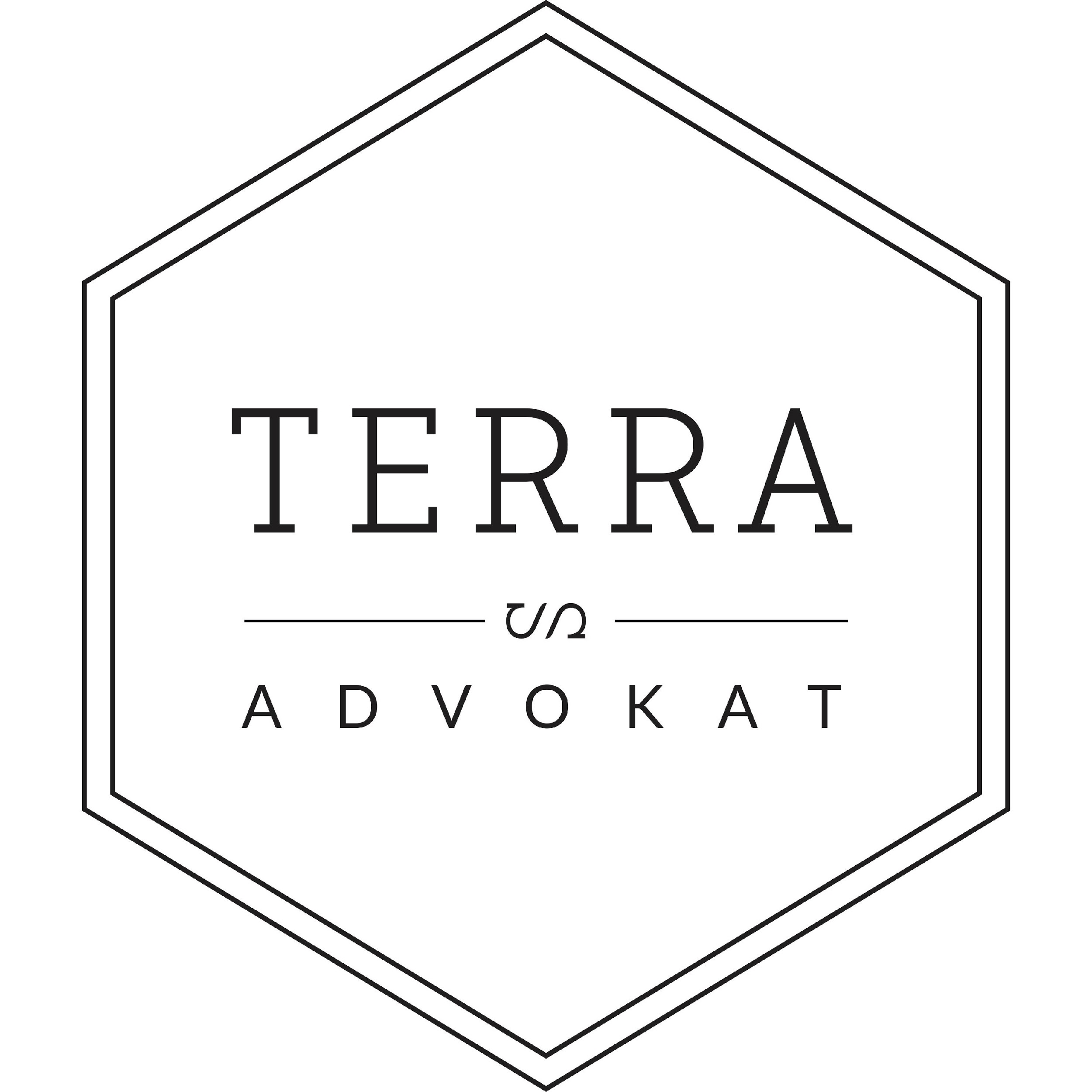 Kapitel 3 Utförande 
Nya begrepp: 
Projektplan 9 §: i projektplanen ska entreprenören redogöra för:
 kvalitet – ange olika slags kvalitetspåverkande åtgärder
 miljö – ange hur miljökrav i kontrakt och i lag uppfylls
arbetsmiljö: ange hur arbetsmiljökrav i kontrakt och lag uppfylls
informationshantering inklusive informationssäkerhet – säkerställa utförande i enlighet med de krav som anges kontraktshandlingarna. 
Notera stoppningsrätt i § 10 – entreprenaden får inte påbörjas!
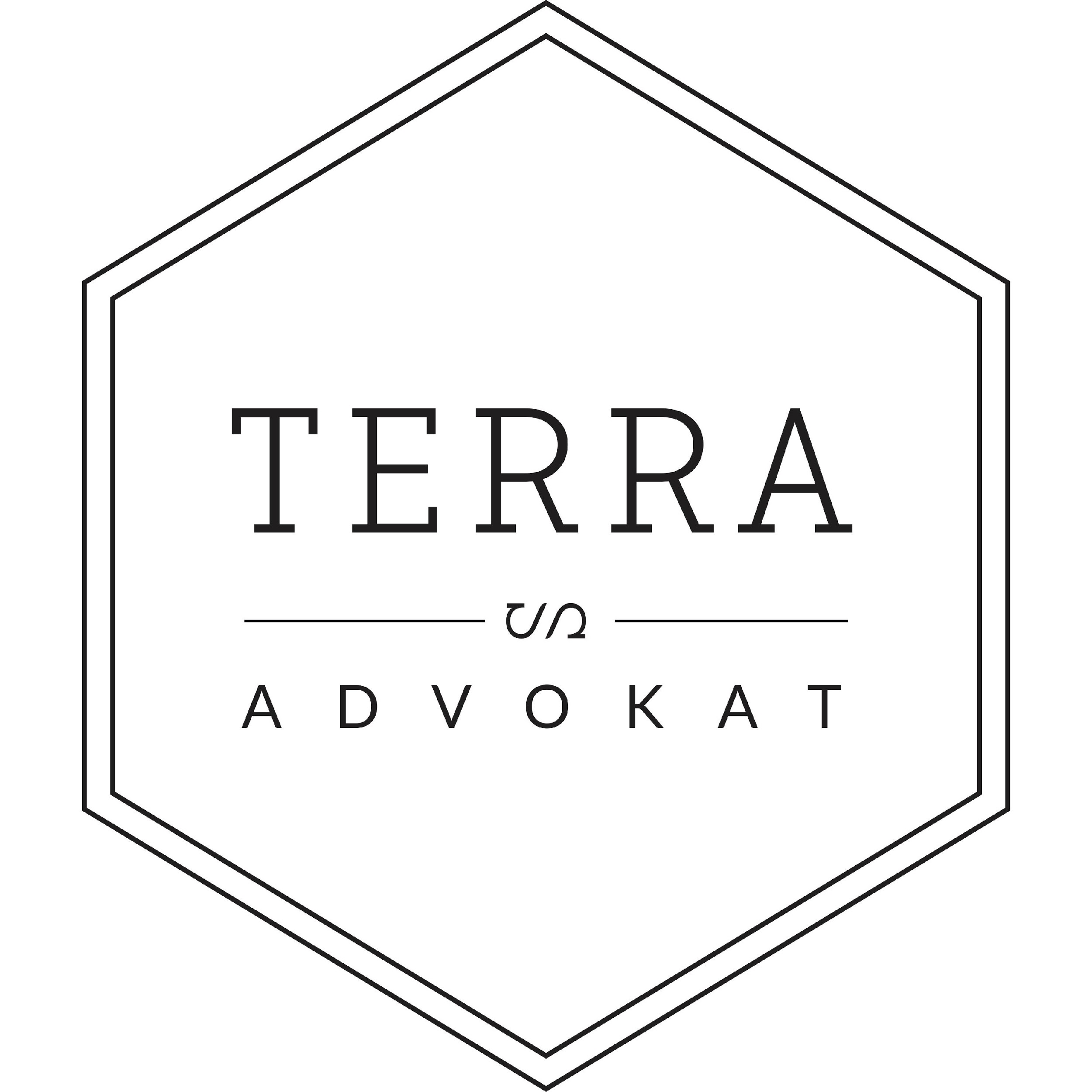 Kapitel 3 Utförande 

Hjälpmedel, material och vara 19-23 §§

Produktionstidplan 24 §
Nytt begrepp – fokus på färdigställande 
Hanterar i viss mån hanteringen av nya uppgifter i tidplanen
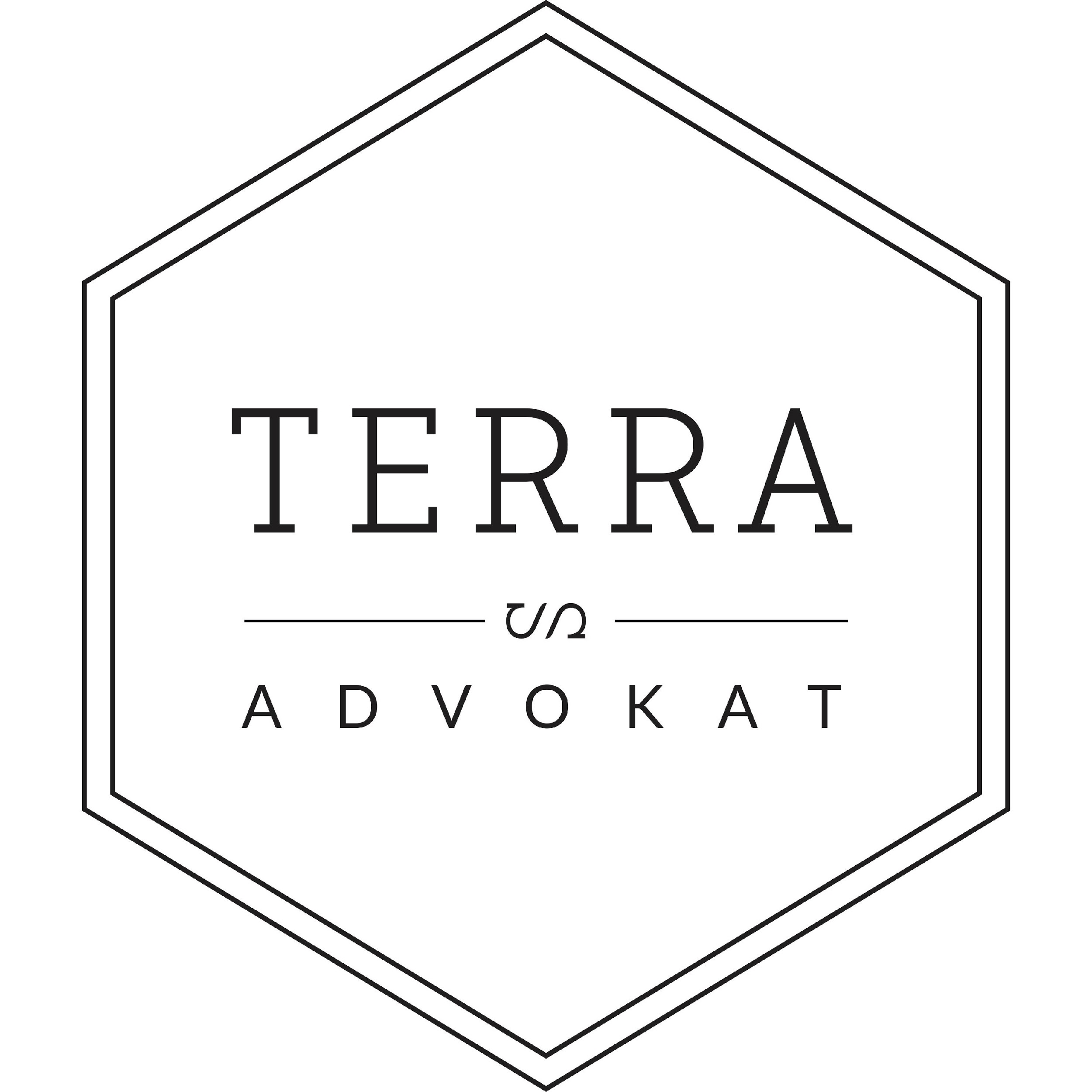 Kapitel 3 Utförande 
Entreprenadens färdigställande 27 §
Samma som tidigare: entreprenaden ska vara färdigställd vid kontraktstidens utgång. 
Entreprenaden är färdigställd när är i ett sådant skick att den kan godkännas vid slutbesiktning 
Är entreprenaden inte färdigställd så ska entreprenören i god tid underrätta beställaren om när entreprenaden beräknas vara färdigställd.
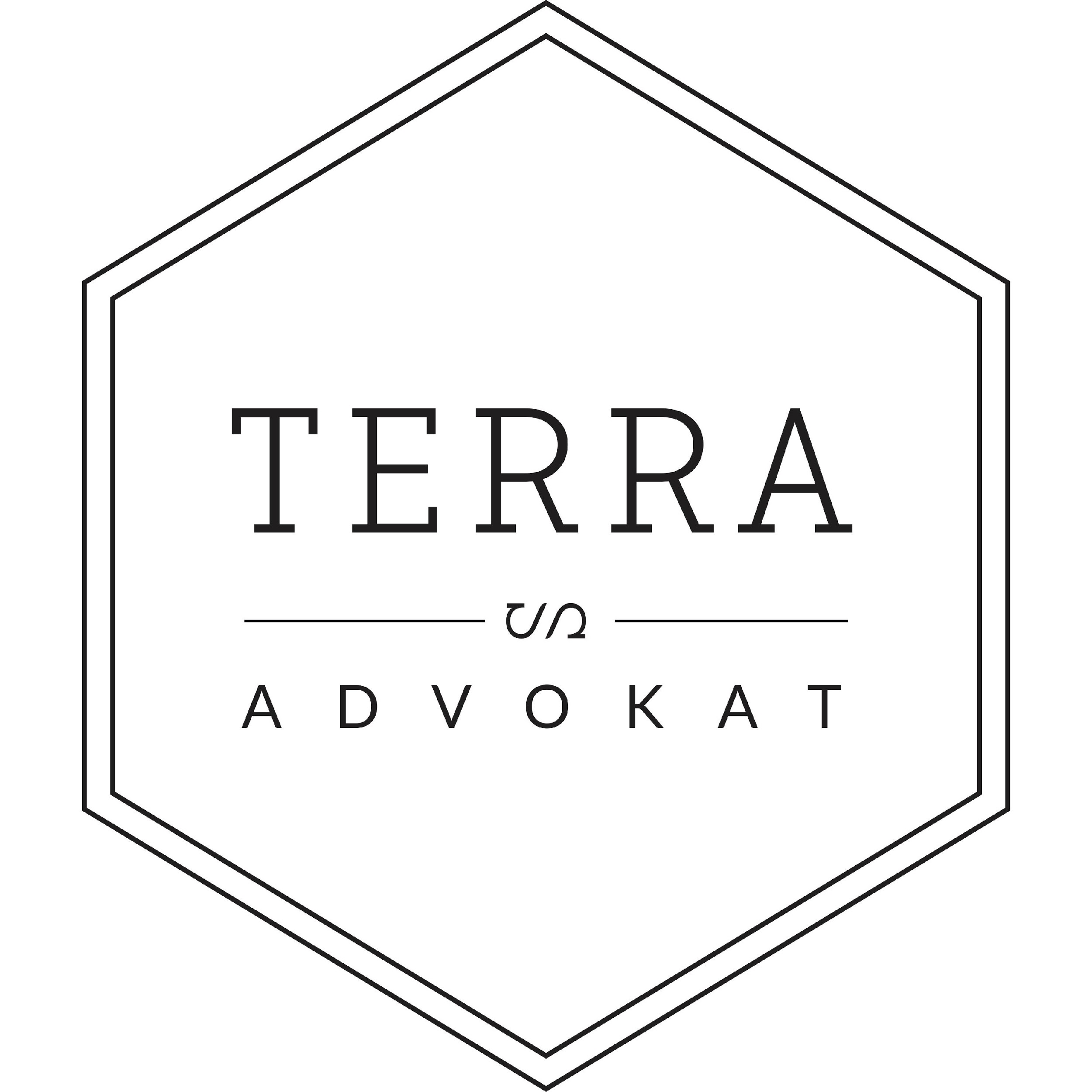 Kapitel 4 Kontroll  
Handlar om kontroll av arbetena, anmärkning och även möjlighet att avbryta arbetet. Nytt kapitel. 

Entreprenörens kontroll 1 §

Beställarens kontroll 2-10 §§ 
Kapitlet främst inriktat på beställarens kontroll.
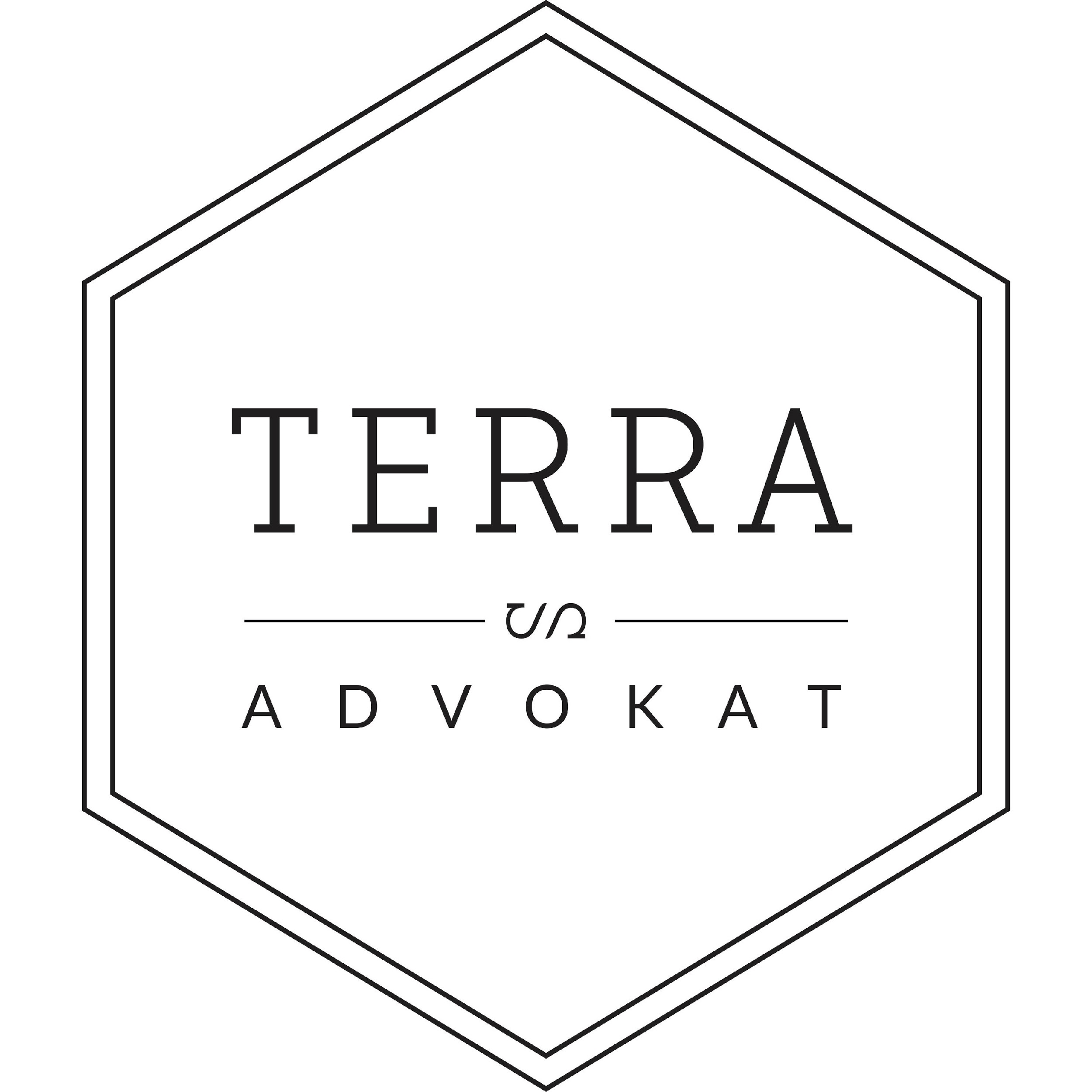 Kapitel 4 Kontroll 
§ 6 Anmärkning 
Om beställarens kontroll leder till anmärkning

§ 7 Krav på åtgärdande 
Beställaren får skriftligen kräva åtgärdande av ej avtalsenligt arbete

§ 8 Skyldighet att åtgärda
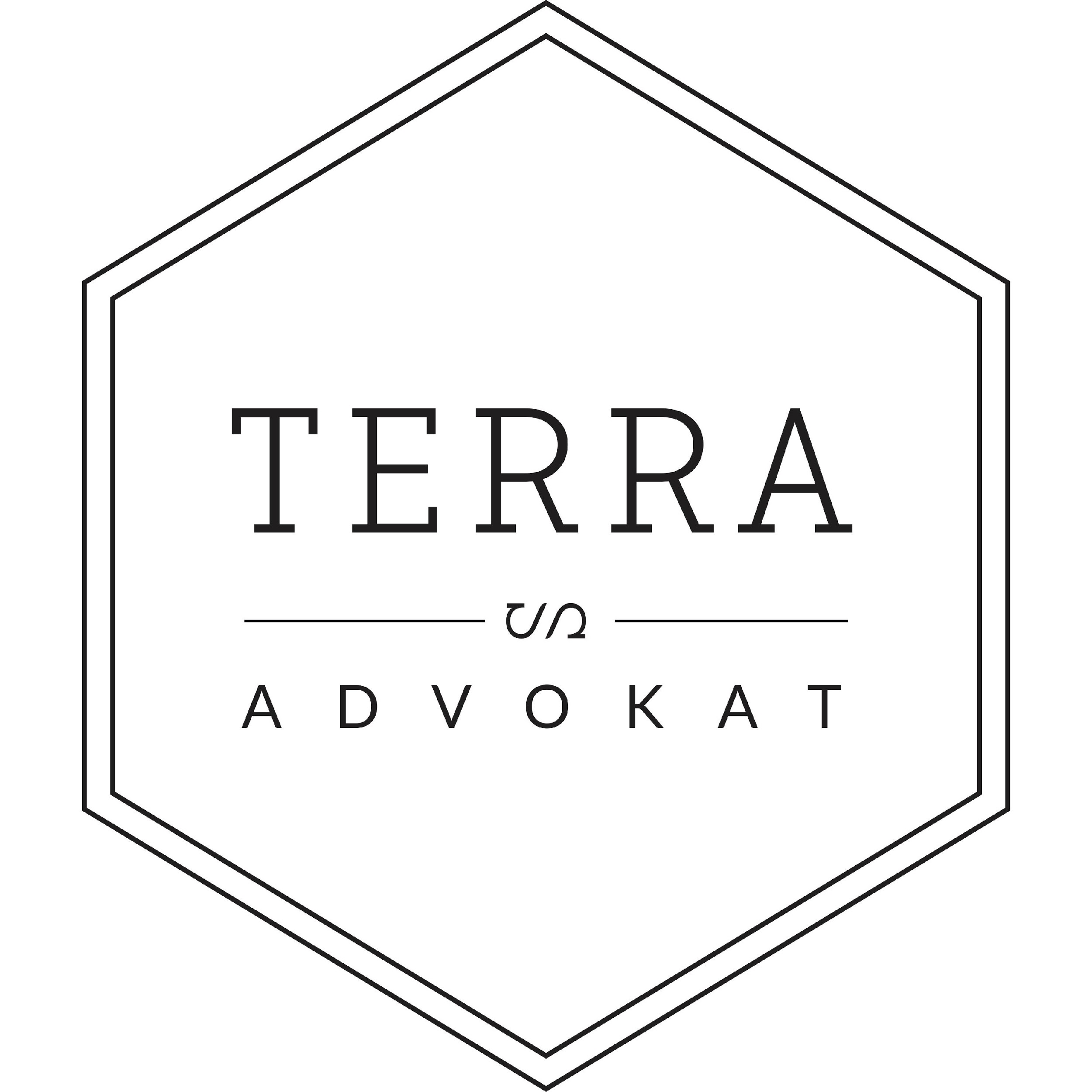 Kapitel 4 Kontroll  
§ 9 Beställaren har en rätt att åtgärda 
 Beställaren får avhjälpa på entreprenörens bekostnad. 
Detta gäller även under pågående entreprenad.  

§ 10 Beställarens rätt att avbryta 
Beställaren har en rätt att avbryta entreprenaden för att undvika:
skada på person,
Betydande skada på egendom eller miljö, 
Väsentlig fel
Väsentligt avtalsbrott
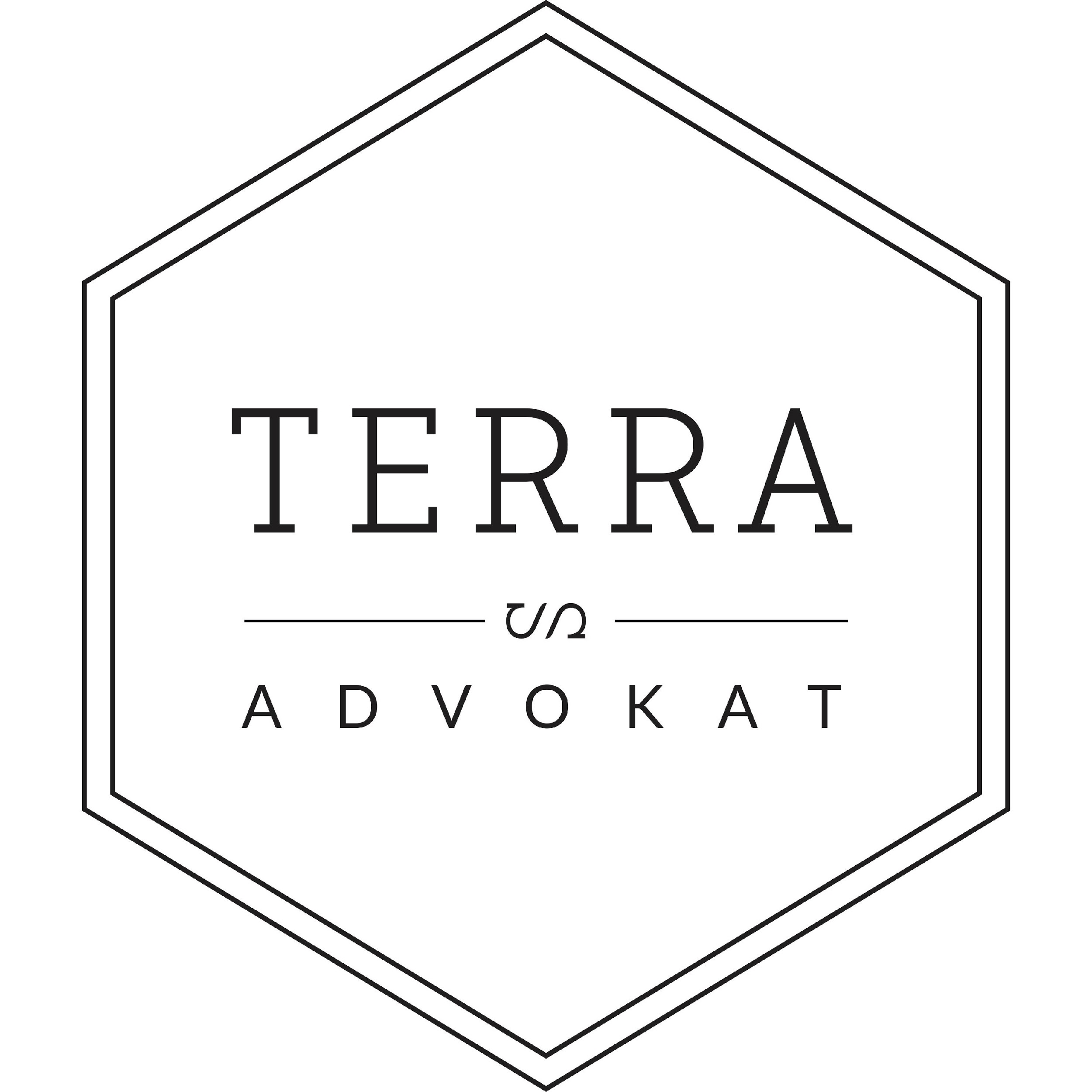 Kapitel 5 Ändring 
 
Ej längre ÄTA och likställd ÄTA utan: 
Ändring av entreprenaden 
Avvikande förhållande
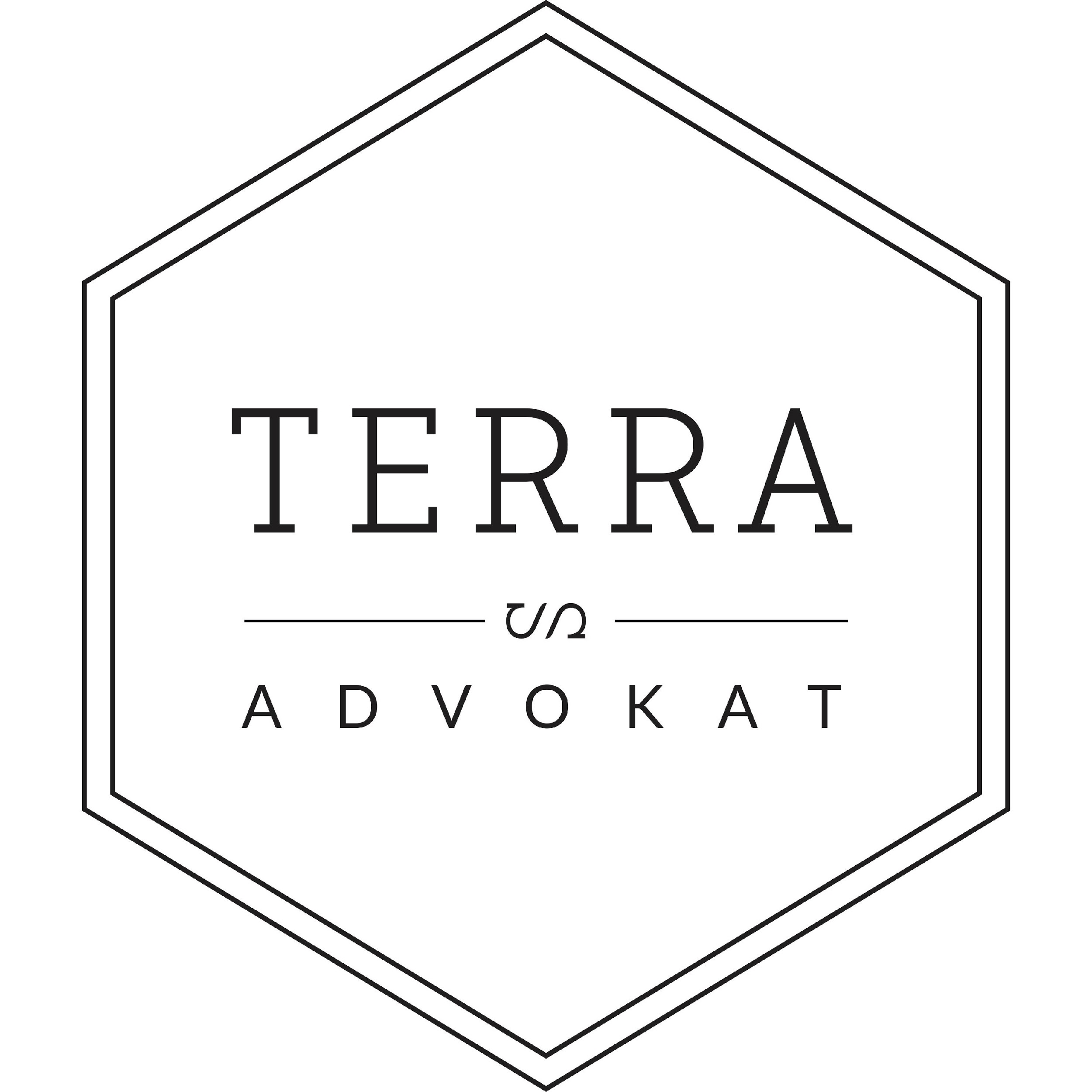 Kapitel 5 Ändring 
 Ändring av entreprenaden 
1 §
Med ändring av entreprenaden avses sådant ändrings- och tilläggsarbete som står i omedelbart samband med kontraktsarbetena och inte är av väsentligt annan natur än dessa. 
Vid mängdreglerat arbete utgör avvikande mängd samt mängd som utelämnats ändring av entreprenaden
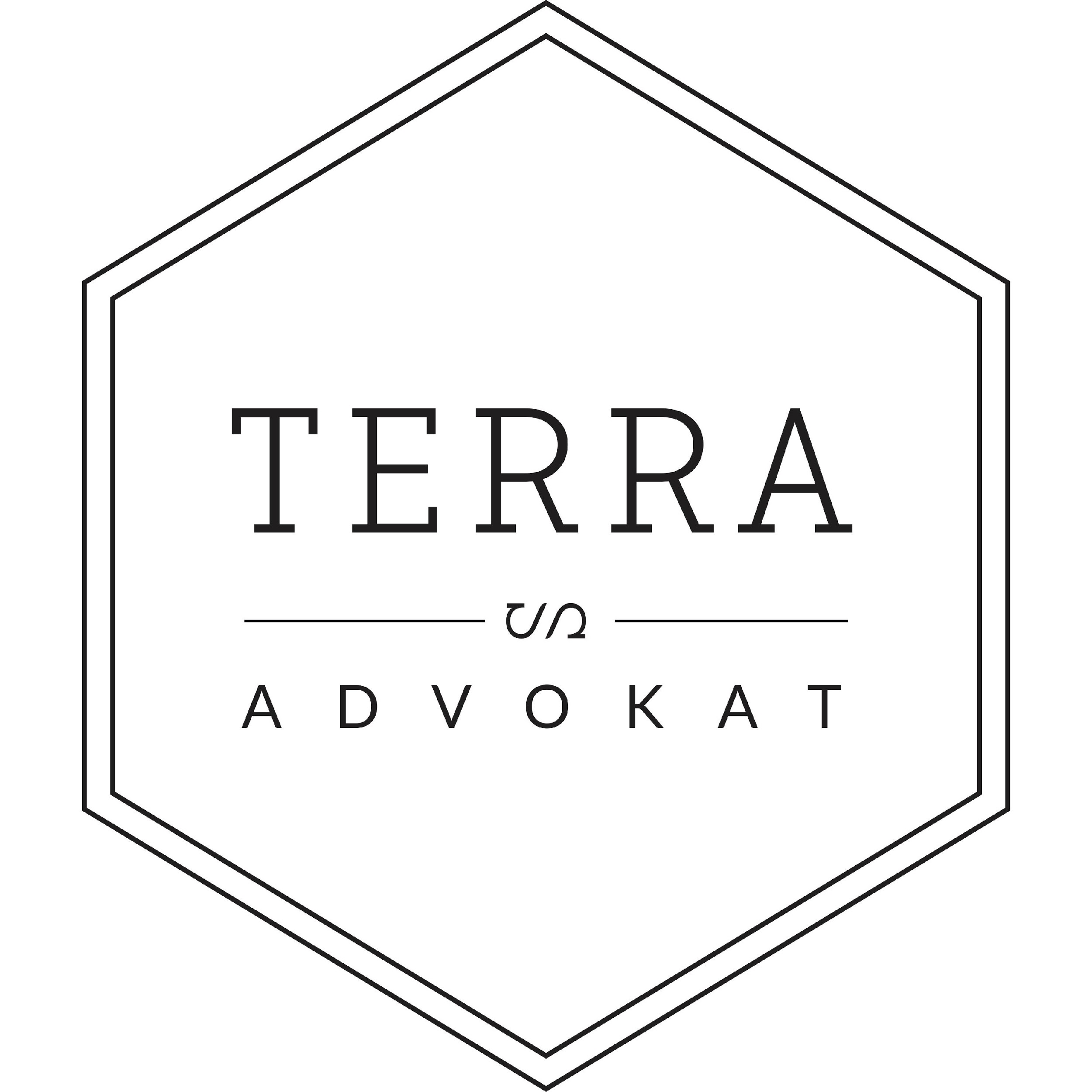 Kapitel 5 Ändring 
 Avvikande förhållande  
4 §
Med avvikande förhållande avses att:
Uppgift som beställaren svarar för enligt 1 kap 9 § inte är riktig,
Arbetsområdet eller andra förhållanden av betydelse för att utföra kontraktsarbetena avviker från vad entreprenören ska förutsätta enligt 2 kap 6-9 §§
Entreprenören i annat fall än vad som anges i p.1 och 2 störs i utförandet av sitt arbete, på grund av omständighet som berör på beställaren eller något förhållande på beställarens sida,
Författning som träder ikraft efter att anbud lämnas medför ändring i kontraktsarbetenas omfattning eller för hur kontraktsarbetena ska utföras; dock inte, vad gäller hur kontraktsarbetena ska utföras, om författningen beslutats innan anbud lämnades och entreprenören vid den tidpunkten kände till eller borde ha känt till den nya författningen,
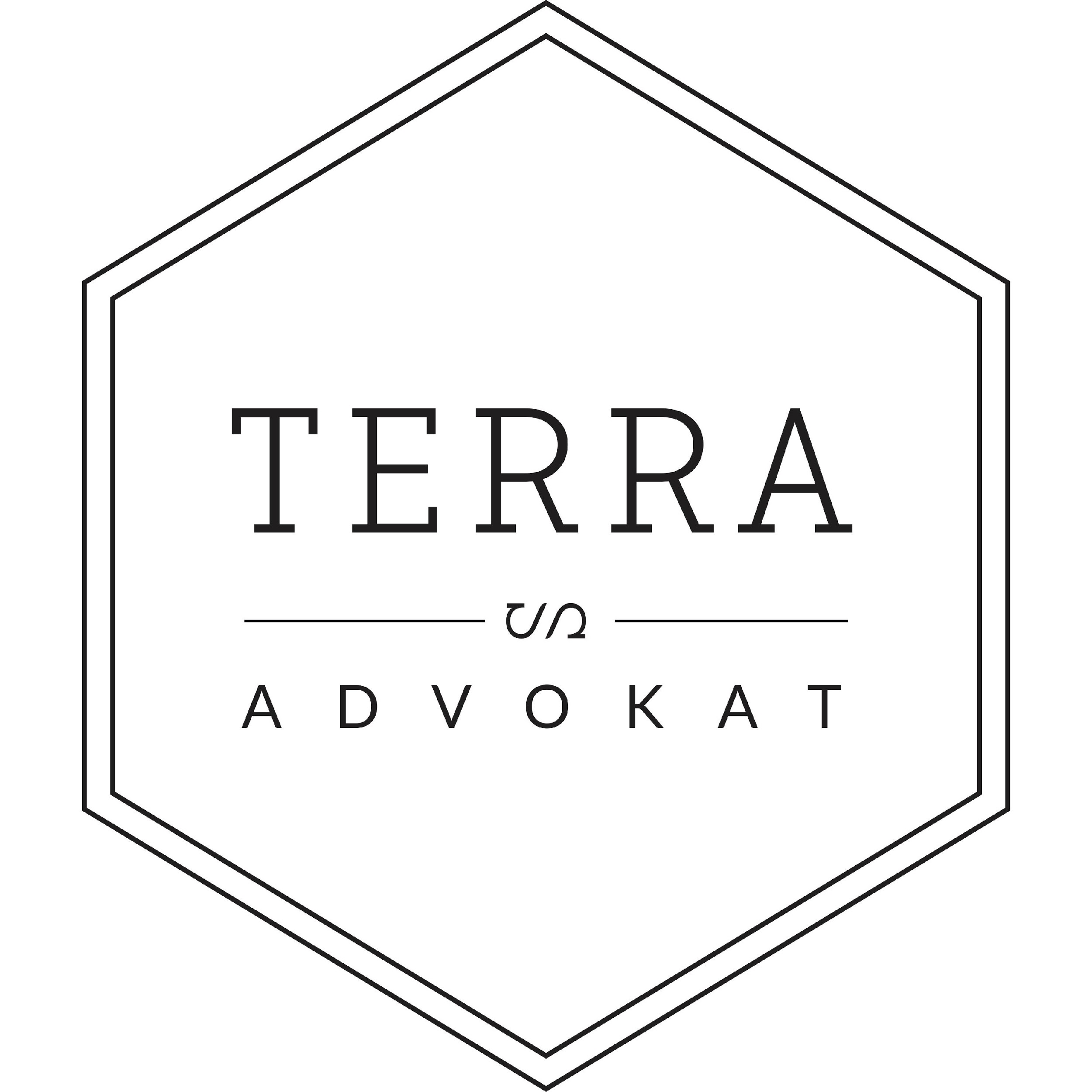 Kapitel 5 Ändring 
 Avvikande förhållande  
4 §
5. väderleks- eller vattenståndsförhållanden som är osedvanliga för byggnadsorten inverkar särskilt ogynnsamt på arbetena, 
6. Myndighetsbeslut medför allmän brist på hjälpmedel, material eller vara eller begränsning av arbetskraft, 
7. Någon av följande omständigheter inträffar: krig, försvarsberedskap, epidemi, strejk, blockad eller lockout,dock inte strejk eller blockad till följd av att entreprenören eller någon av entreprenörens underentreprenörer inte fullgjort sina skyldigheter gentemot anställd, eller 
8. Det framkommer eller inträffar annat förhållande än vad som anges under p. 5-7 som entreprenören, inte borde räknat med och vars negativa påverkan entreprenören inte rimligen kunnat undanröja.
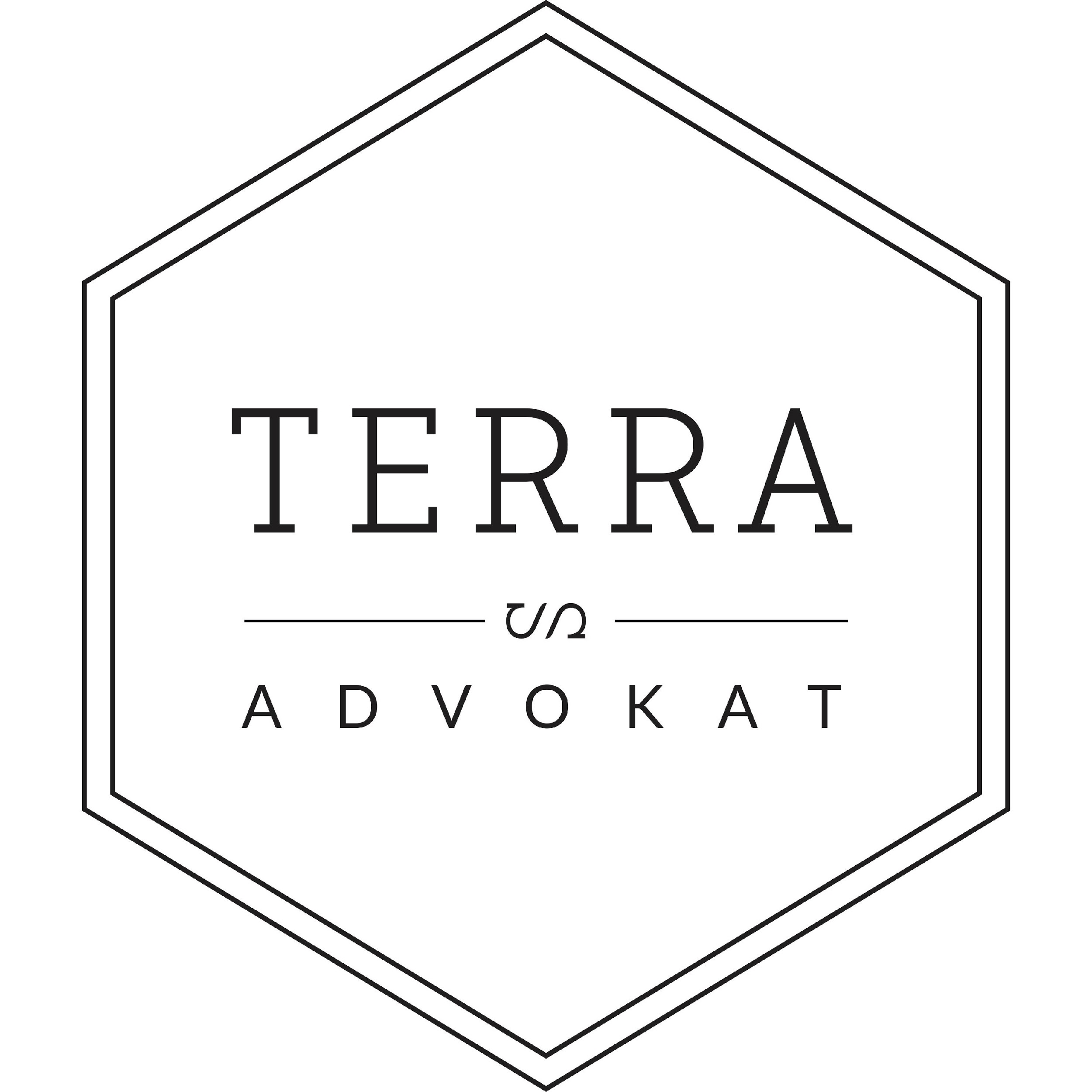 Kapitel 5 Ändring 
 8 §
Kontraktstiden ska förlängas eller kortas av i den utsträckning ändring av entreprenaden eller avvikande förhållande påverkar möjligheten att hålla kontraktstiden.
Vid justering av kontraktstiden enligt första stycket ska hänsyn tas till entreprenörens skyldighet att inom ramen för parternas lojalitetsplikt, på ett rationellt sätt använda resurser avsatta för entreprenaden.
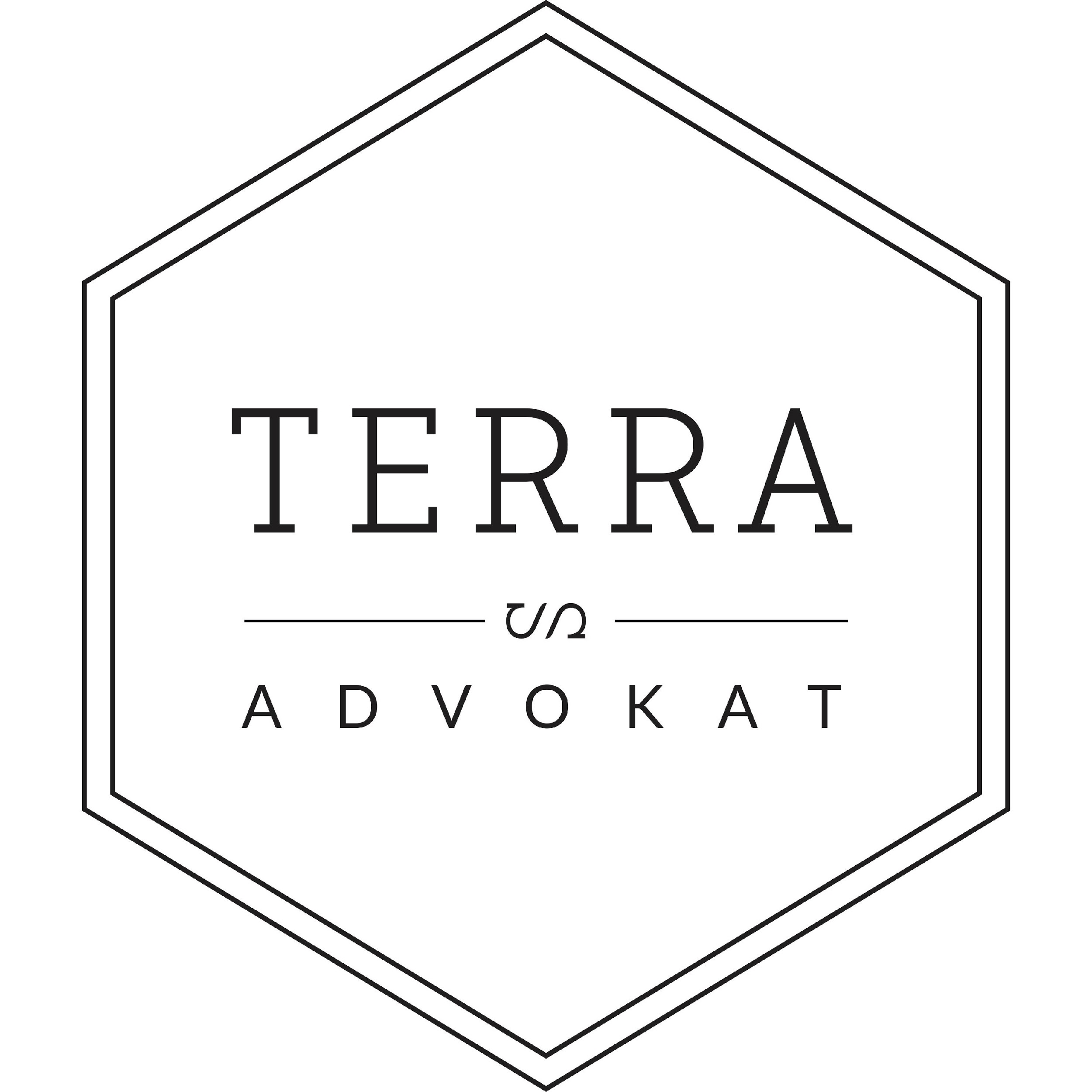 Kapitel 5 Ändring 
 10 §
Vid ändrings- eller tilläggsarbete enligt 1 § och avvikande förhållande enligt 4 § p. 1-4 har entreprenören rätt till ersättning utöver kontraktssumman. 
Entreprenörens rätt till ersättning omfattar kostnader för ändring av entreprenaden och avvikande förhållande och samtliga följder därav. Kostnader ersätts även om de kan härledas endast till den samlade effekten av ändringar av entreprenaden och avvikande förhållande.
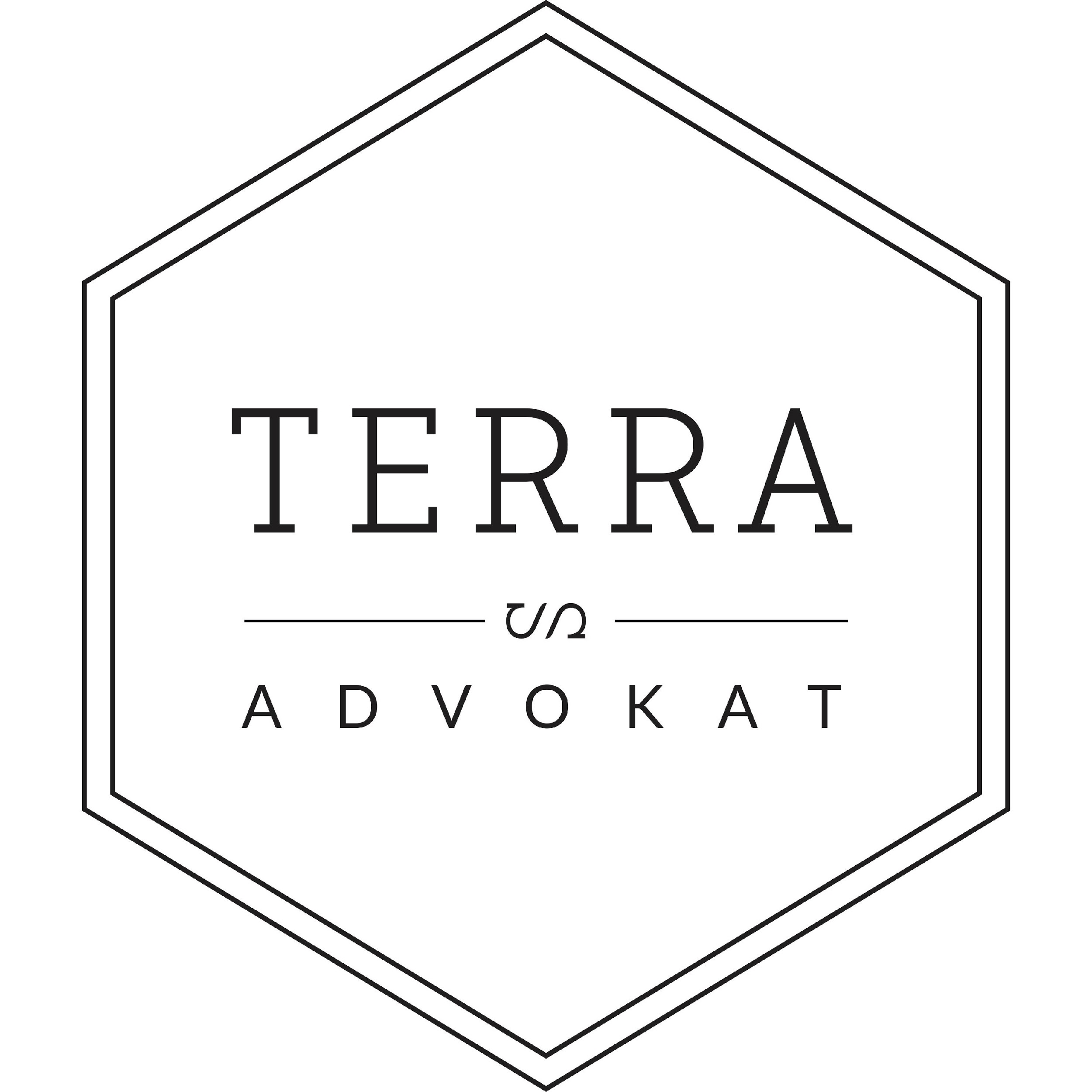 Kapitel 5 Ändring 
 15 §
Kostnadsändringar avseende kontraktsarbetena som är väsentliga i förhållande till kontraktssumman och som inte borde ha förutsetts i samband med att anbud lämnades om ändringarna 
Uppkommit till följd av krig, terror m.m. 
Avser allmän kostnadsökning på material, vara, energi eller drivmedel. 
Entreprenören svarar för de kostnadsändringar som inte är väsentliga  - beställaren svarar för överstigande kostnadsändringar.
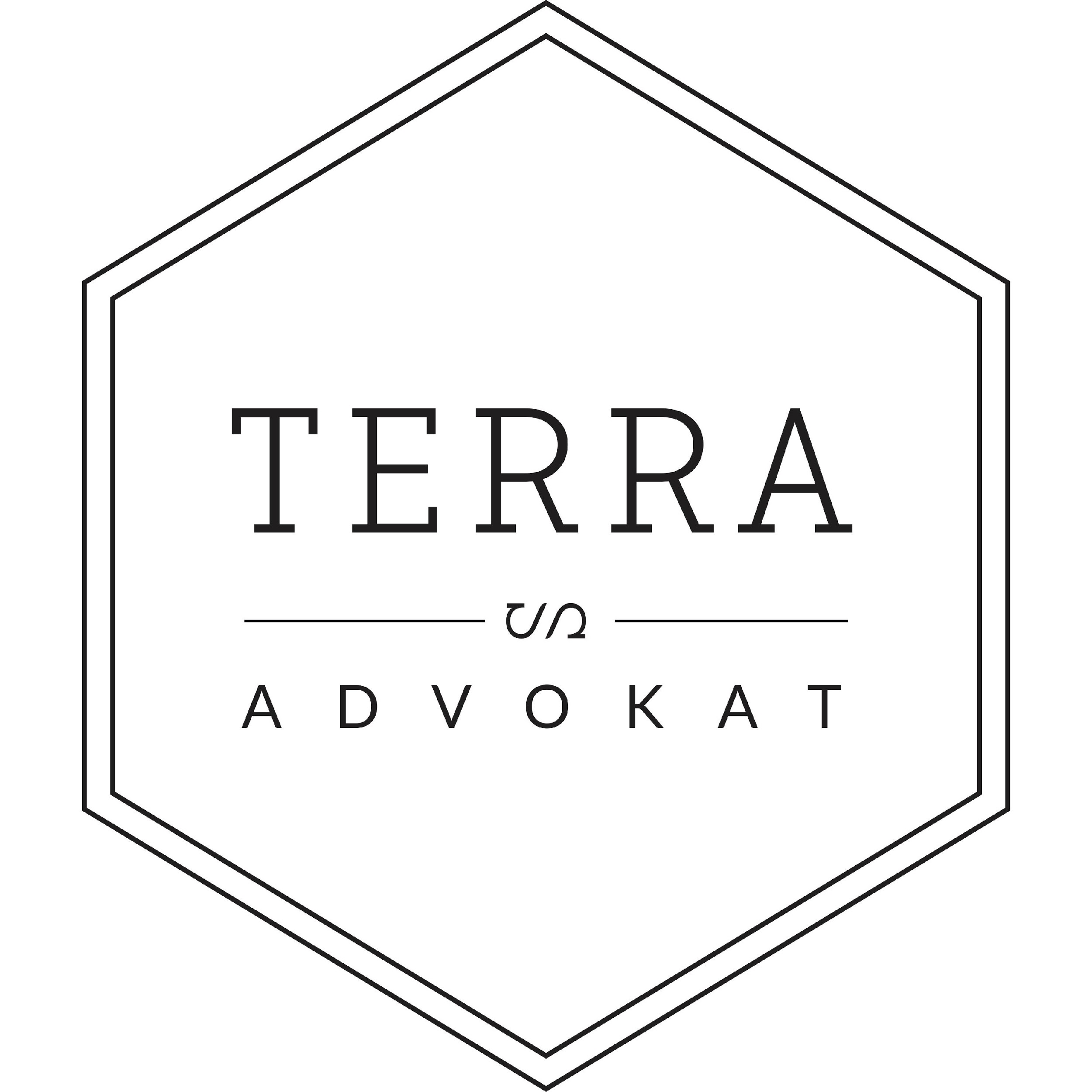 Kapitel 5 Ändring 
 12 § 
 - Ett á-pris gäller inte vid en avvikelse från den angivna mängden med mer än 25 %  och 0.5 % från kontraktssumman
Vid ökning av mängden gäller priset till dess uppsägning skett – kan ske med retroaktiv verkan dock.
Utförs ändring av entreprenaden eller arbete till följd av avvikande förhållanden under andra förhållanden än de som á-priset är grundat på… ska á-priset justeras. Vid väsentlig skillnad får á-priset sägas upp.
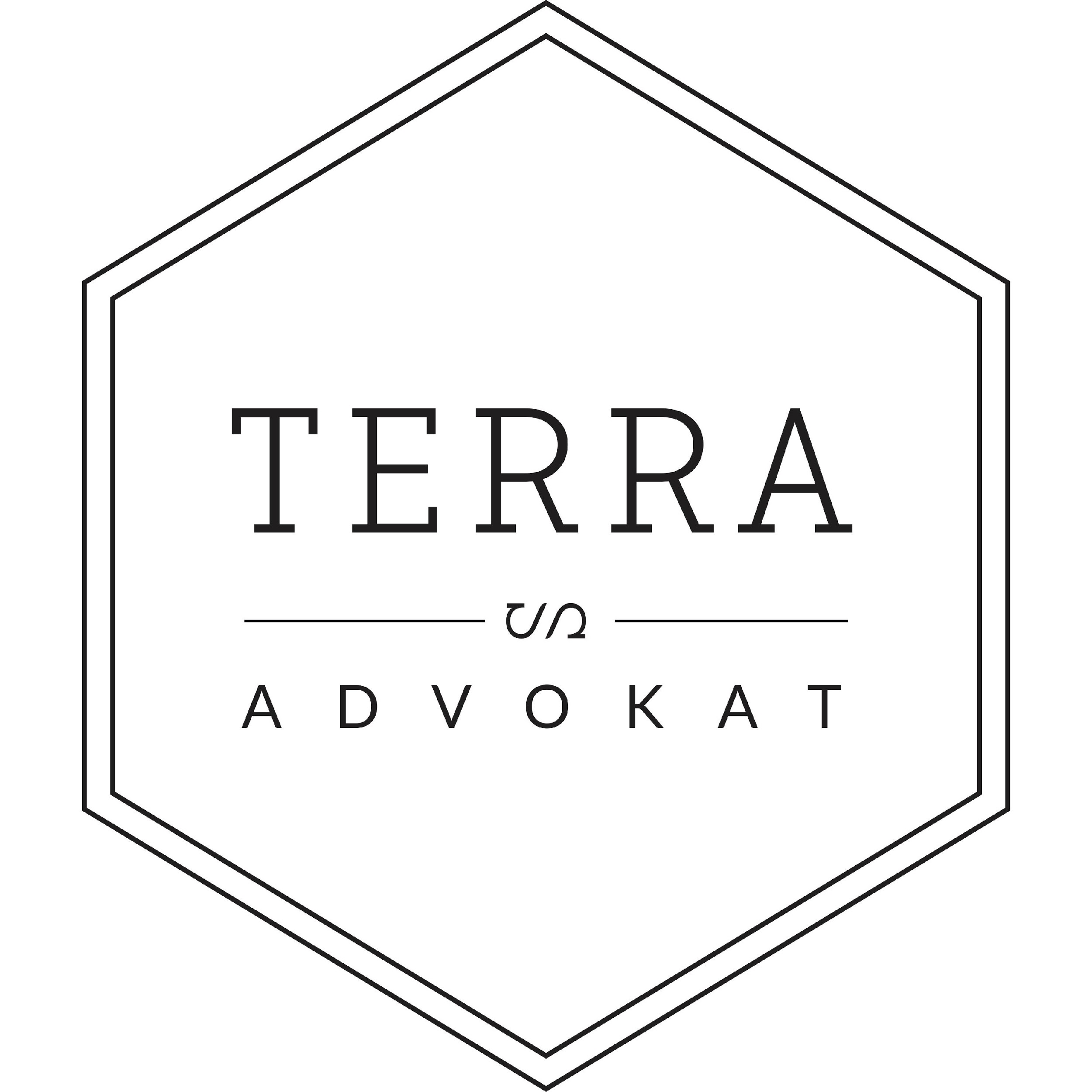 Kapitel 6 Betalning 
Stora likheter med Ekonomikapitlet i AB 04 och ABT 06.
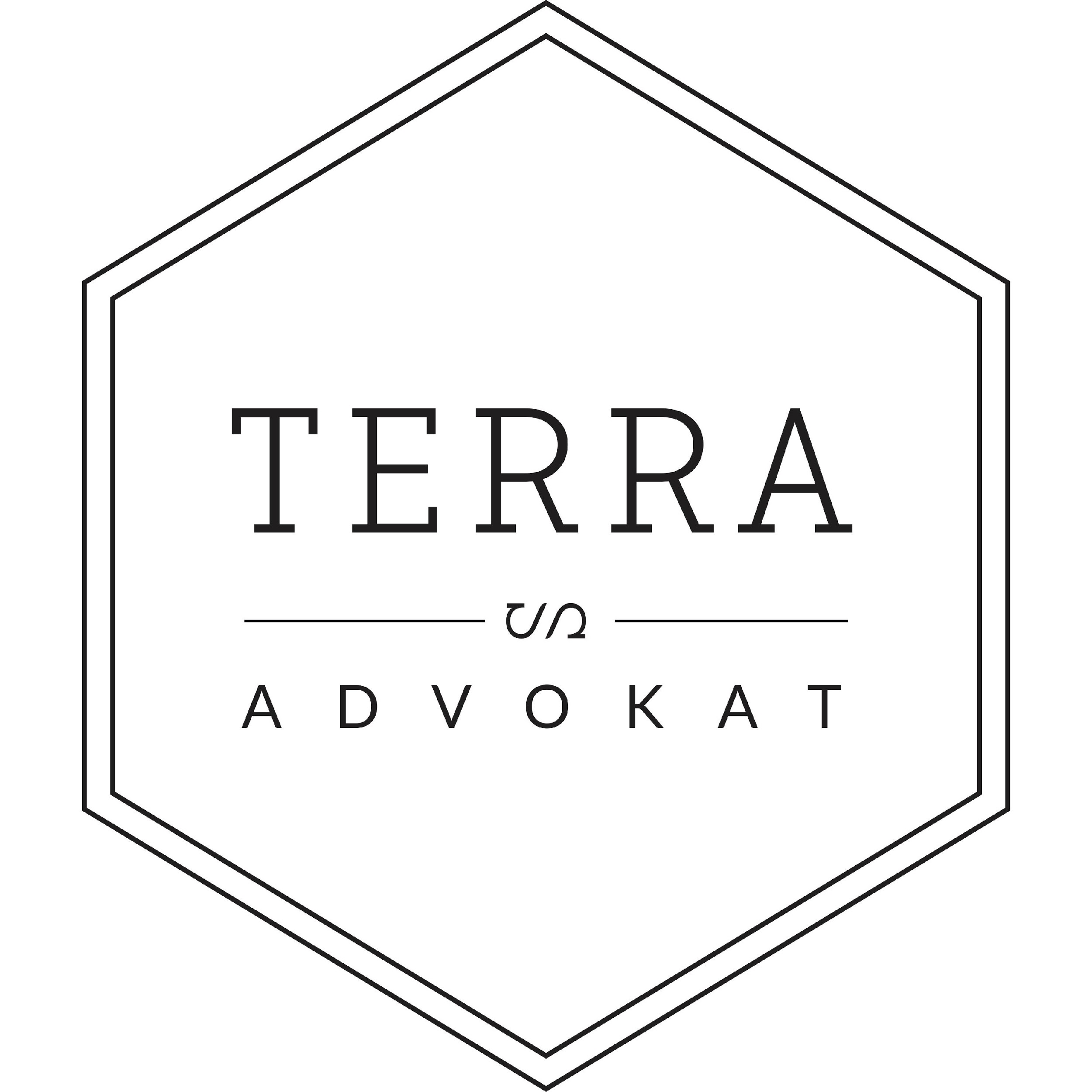 Kapitel 7 Dröjsmål och fel  
Avser risken för entreprenaden och entreprenörens ansvar för dröjsmål och fel. 
1 § Risken för entreprenaden 
Tydliggörande att entreprenören har ansvaret.
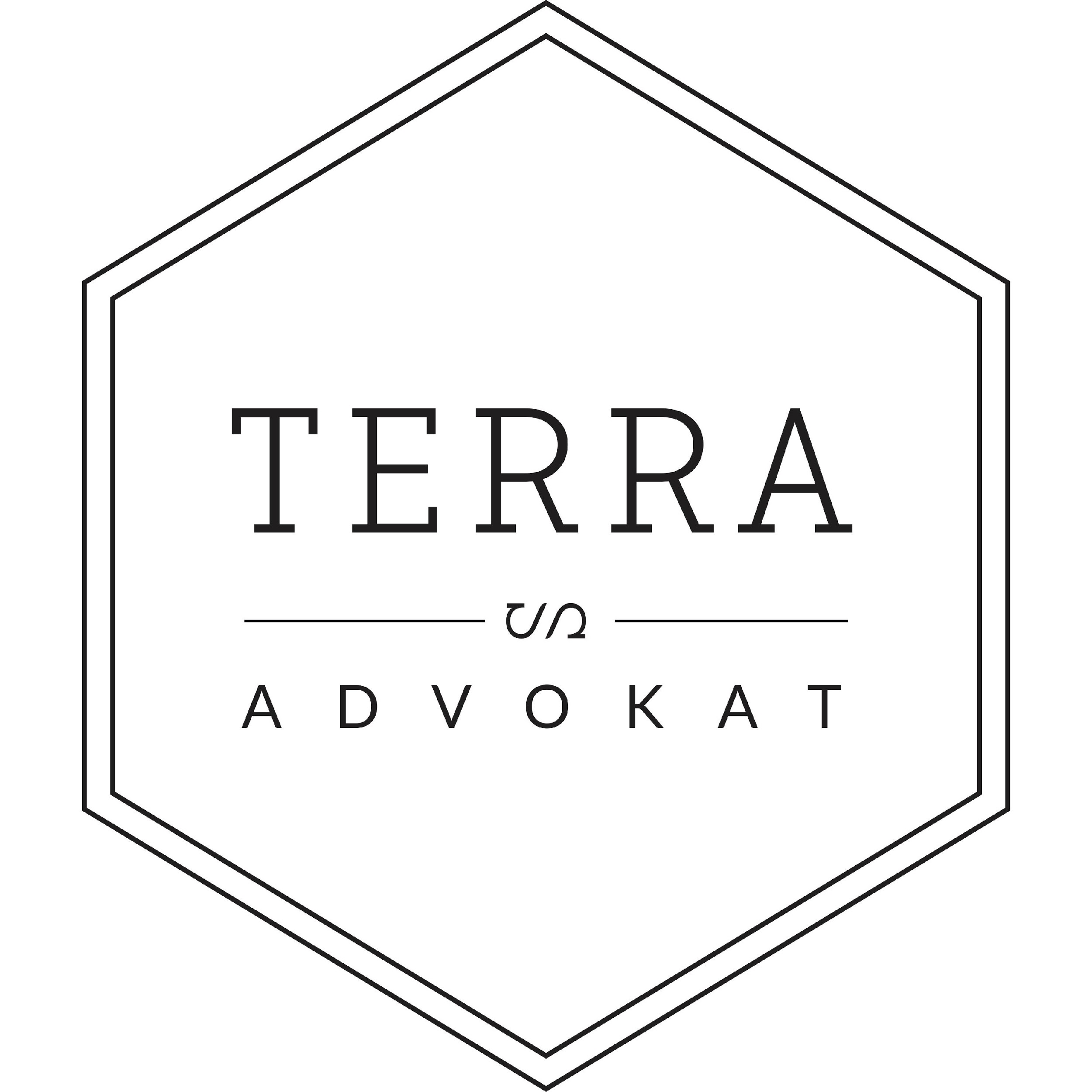 Entreprenörens dröjsmål (förseningsvite) 
3 § 
Är entreprenören i dröjsmål med att färdigställa entreprenaden enligt 3 kap. 27 §  är entreprenören skyldig att betala vite. Vite utgår till dess entreprenaden är färdigställd och entreprenören anmält detta till beställaren eller som längst till dess att entreprenaden avlämnas. 
Om inte annat anges i kontraktshandlingarna uppgår vitet till 0,5 % av kontraktssumman per påbörjad vecka.
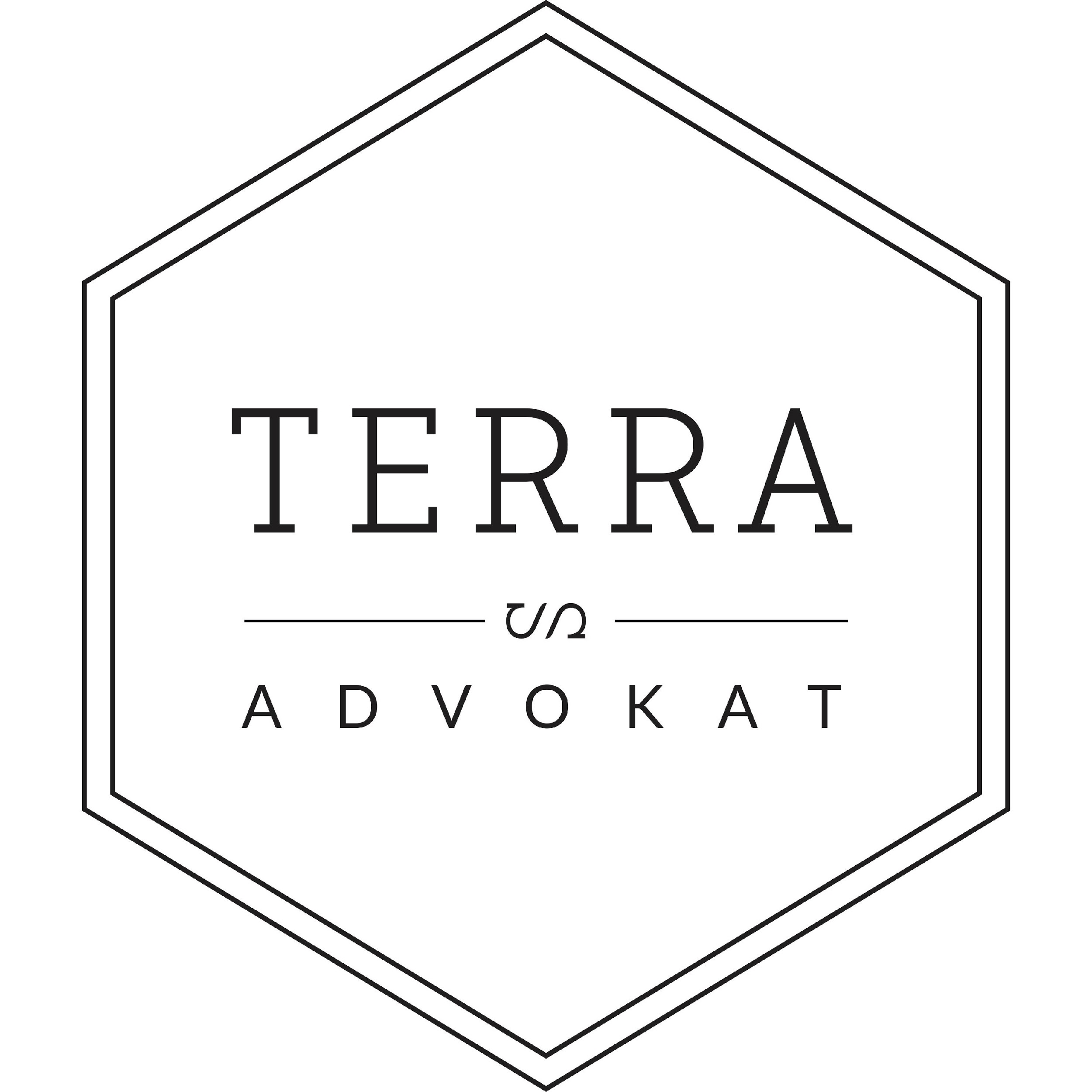 Ansvar och garanti
6 § 
Garantitiden är fem år – ändring i förhållande till AB 04
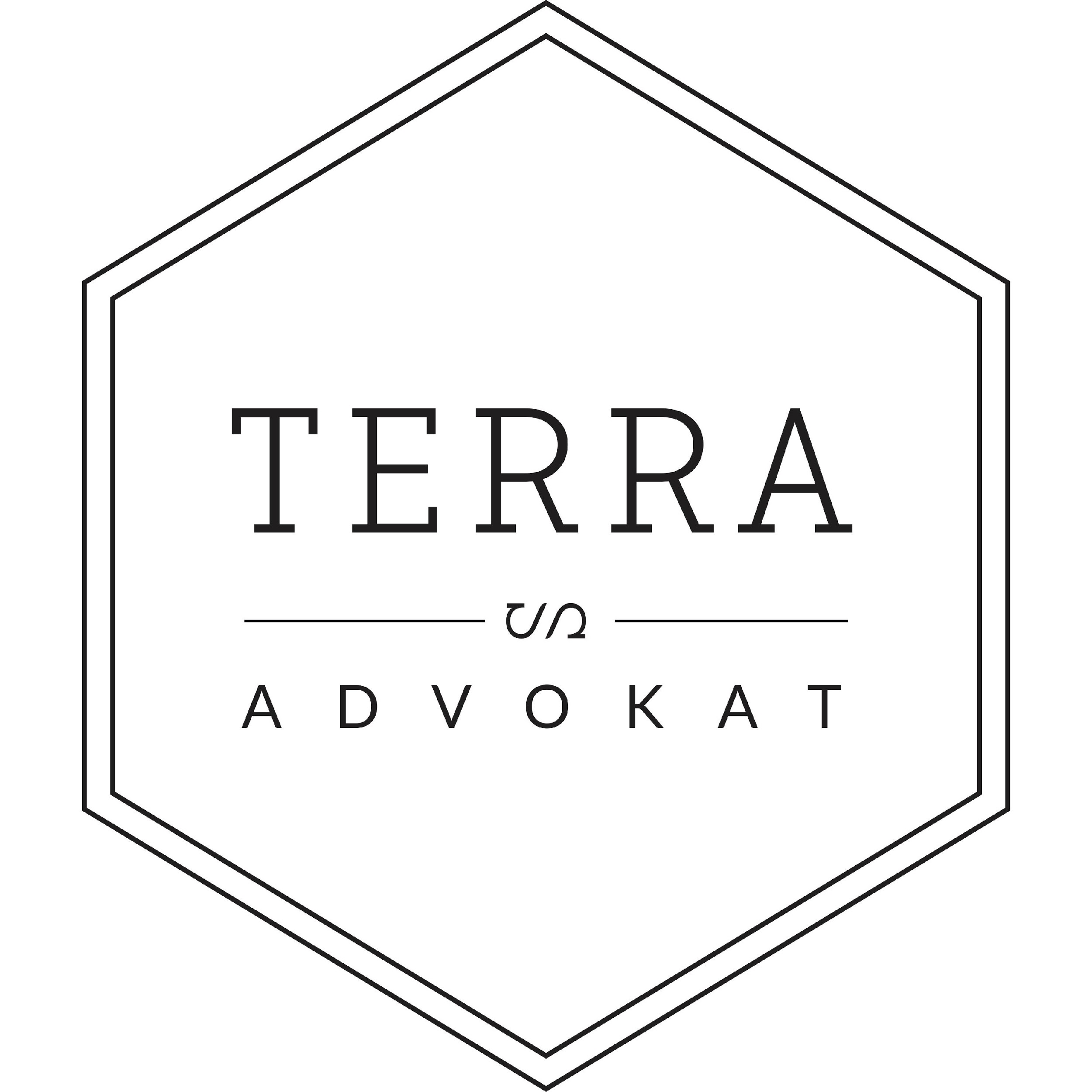 Kapitel 7 Dröjsmål och fel  . 
Påföljder vid fel
11 § 
Finns fel har beställaren, med hänsyn tagen till vad som anges i 4-10 §§, rätt att: 
Kräva att entreprenören avhjälper felet (12 och 13 §§) 
Avhjälpa felet på entreprenörens bekostnad (14 §
Få prisavdrag (15 och 16 §§) 
Kräva skadestånd  ( 17 §) 
Beställaren kan därutöver ha rätt att hålla inne betalning enligt 6 kap. och häva kontraktet enligt 10 kap.
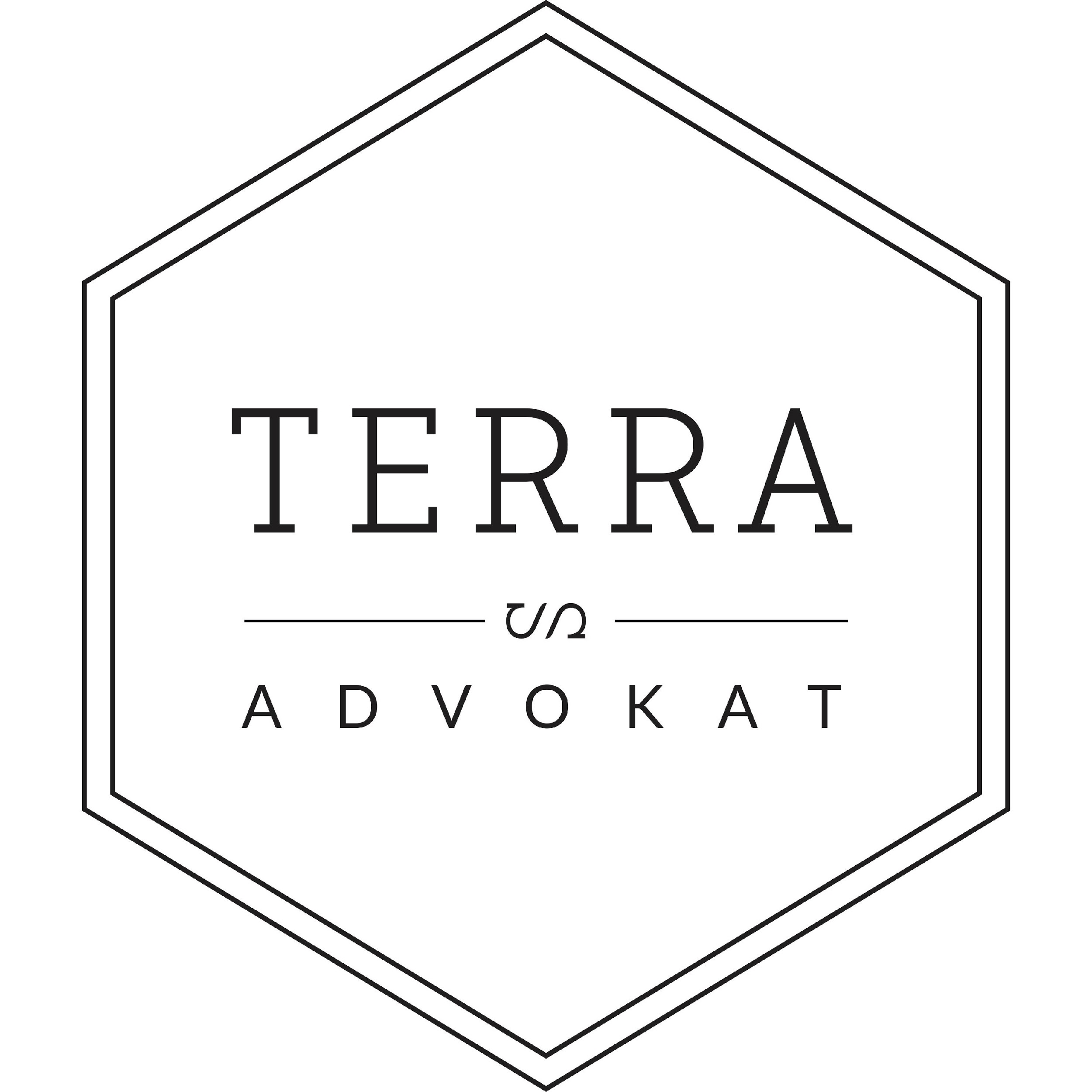 Kapitel 8 Skadestånd i övrigt  

1 § Skadeståndsansvar vid parts vårdslöshet 
Tydliggörande av ansvaret 

2 § Ansvarsbegränsning 
 15 % av kontraktssumman
 30 % av kontraktssumman för samtliga skador 
 Ovanstående gäller inte om det försäkringsskydd som är högre.
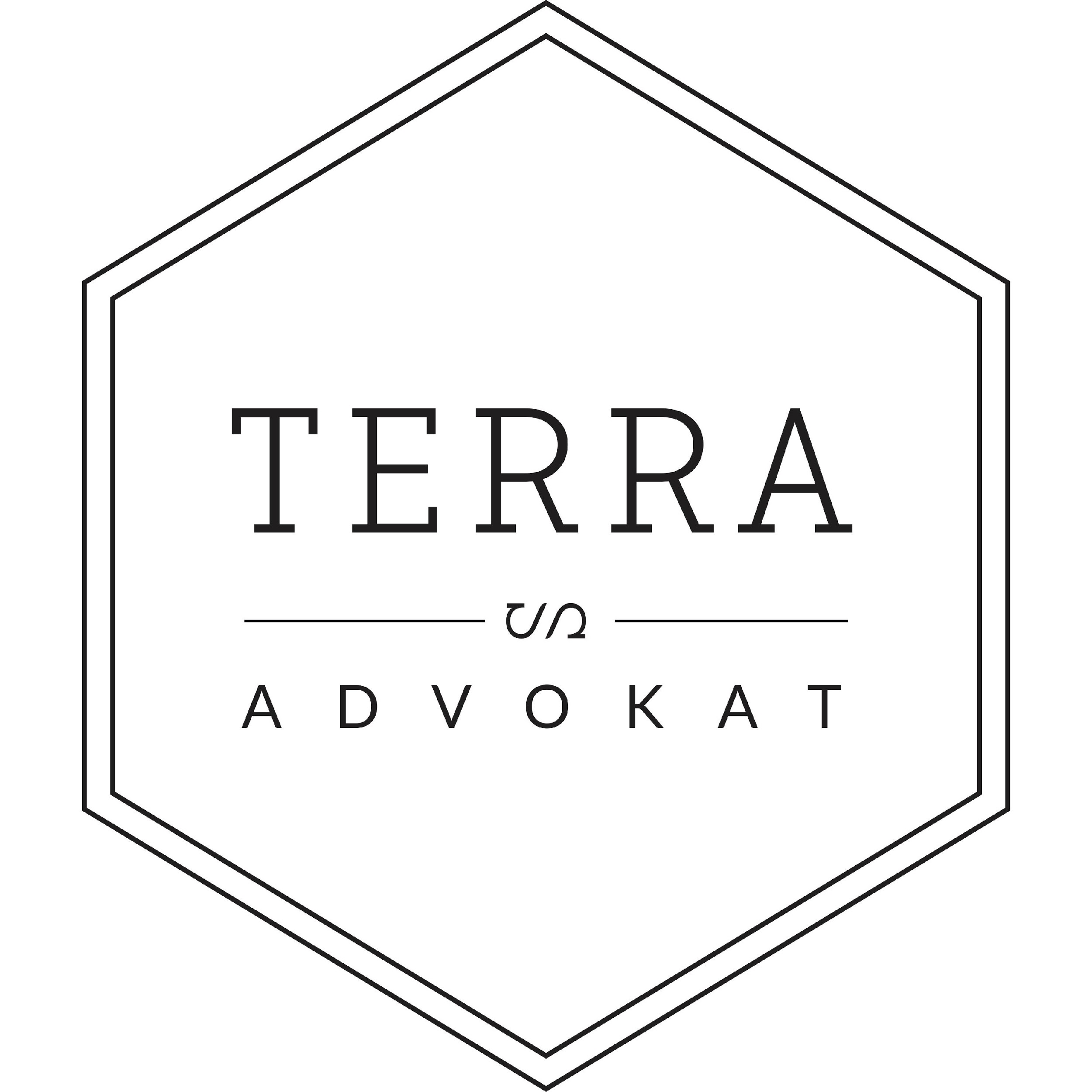 Kapitel 8 Skadestånd i övrigt  

5 § Utomkontraktuellt skadeståndsansvar 
Entreprenören ansvarar för parts utomkontraktuella skadeståndsskyldighet 
 Om entreprenören kan visa att denna inte rimligen kunnat förebygga eller begränsa skadan – svarar beställaren
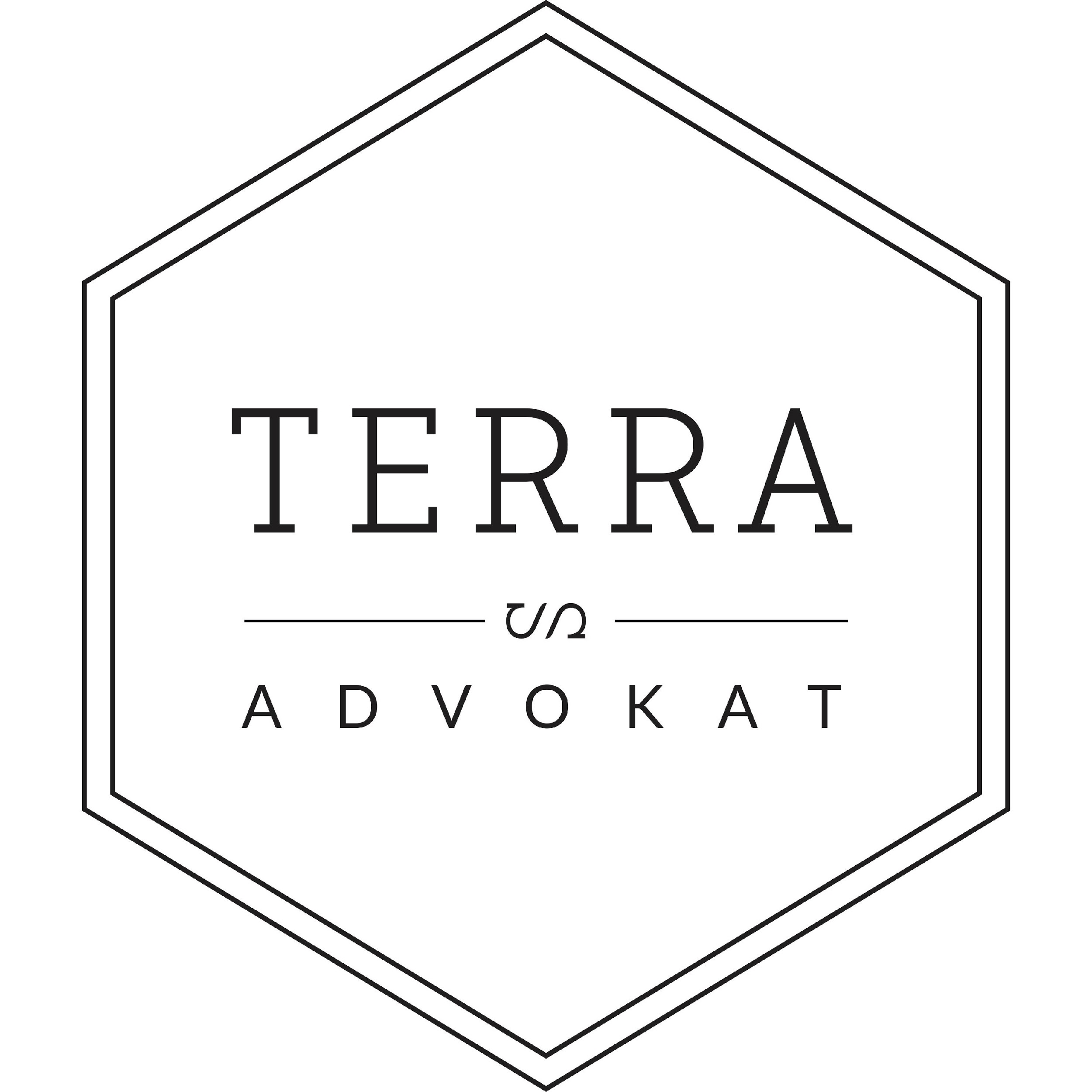 Kapitel 9 Besiktning   

- Ny terminologi – Besiktare istället för besiktningsman
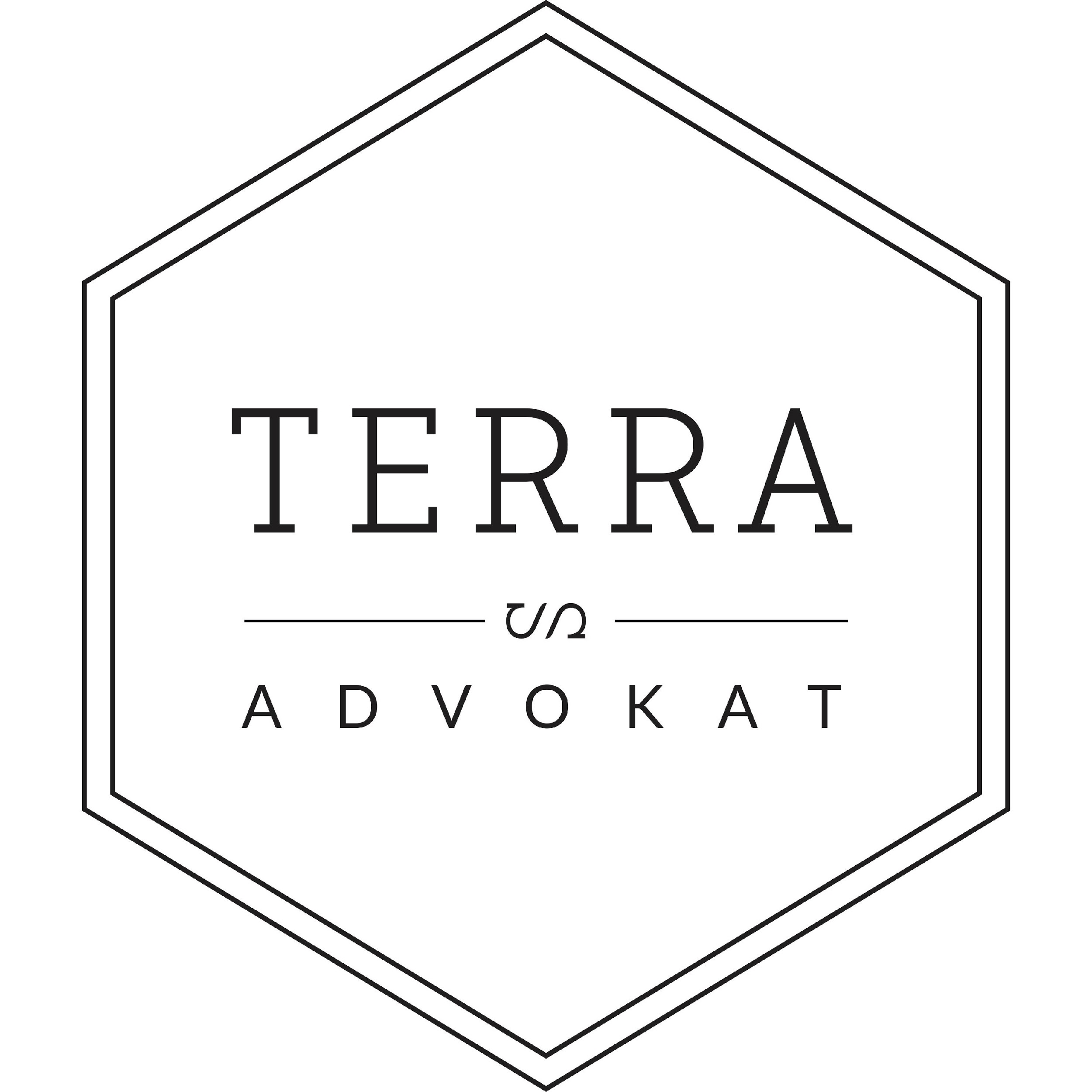 Kapitel 11 Tvistelösning. 
Tvistetrappa 
2 § 
Oenighet mellan parterna ska i första hand lösas genom diskussion mellan behöriga personer hos parterna som är närmast berörda. 
Kan enighet inte nås genom diskussion enligt första stycket får part skriftligen påkalla överläggning mellan parternas ombud. Ombuden ska utan dröjsmål försöka lösa oenigheten. 
Har enighet inte kunnat nås efter överläggning enligt andra stycket får tvisten hänskjutas till avgörande genom förenklad tvistelösning eller allmän domstol respektive skiljeförfarande. Sådant hänskjutande får även ske utan överläggning om: 
Det har gått 10 dagar från påkallandet av överläggningen, eller 
Det enligt part finns särskilda skäl för att avstå från överläggningen.
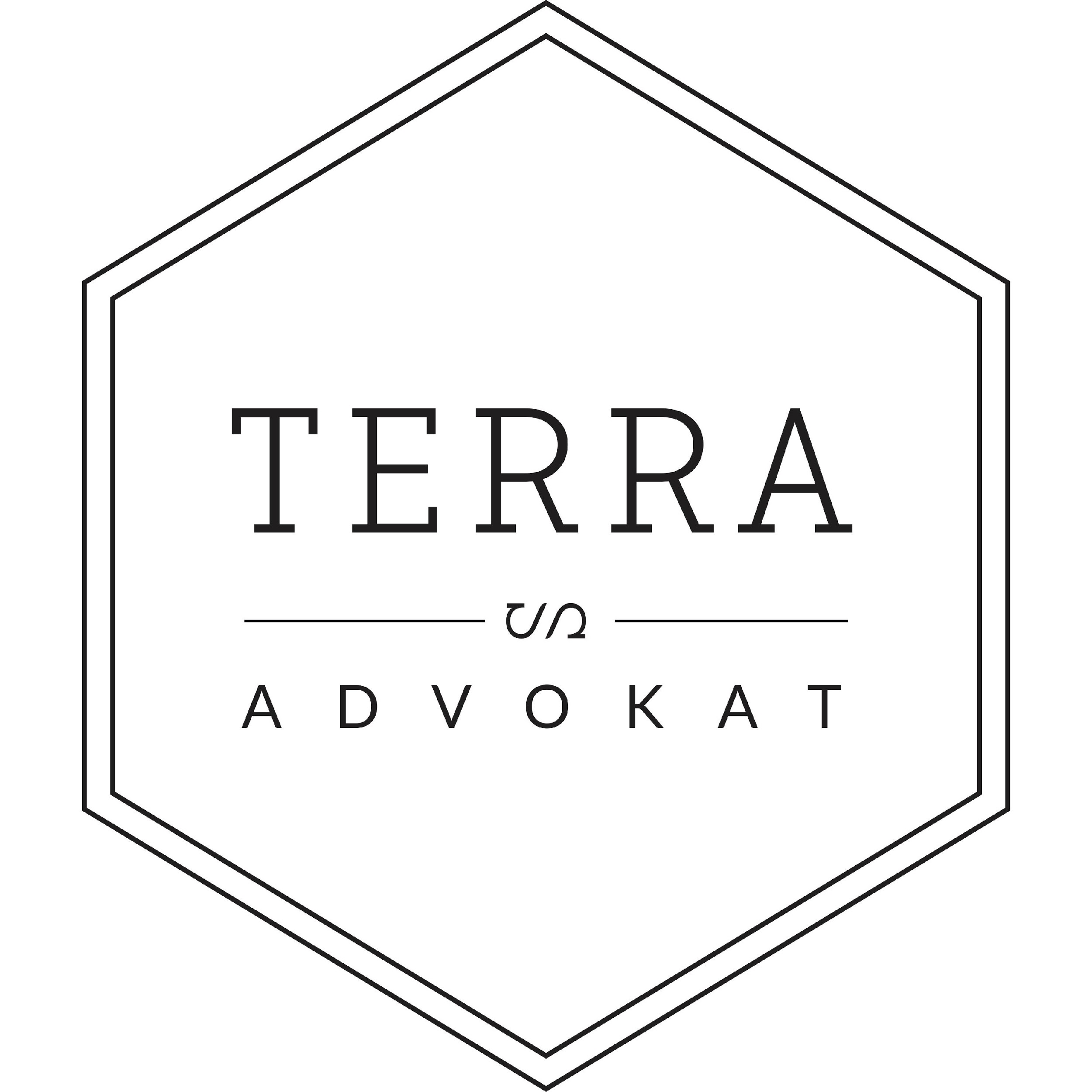 ABPU 

Betydligt mindre skillnader mellan AB 25 och ABPU 25 än mellan AB 04 och ABT 06.
Vissa opåkallade skillnader har tagits bort. 
Största skillnaderna är i kapitel 2 
§ 1 Kontraktsarbetenas omfattning 

§ 6 Utökad undersökningsskyldighet
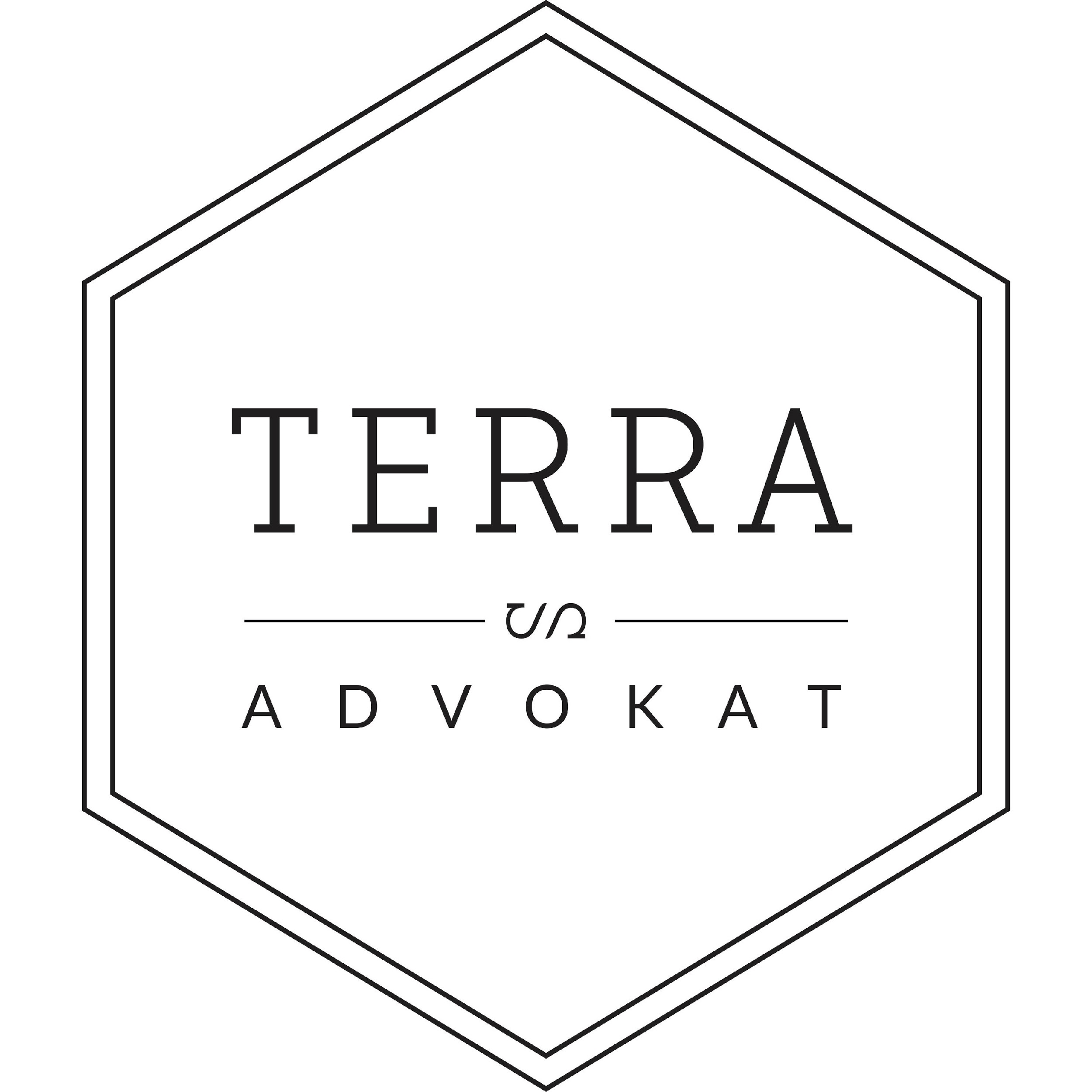 Avslutande kommentarer 
Ganska stor igenkänning 
Men vad är viktigt och centralt? 
Ska ME lämna synpunkter och i så fall vilka?
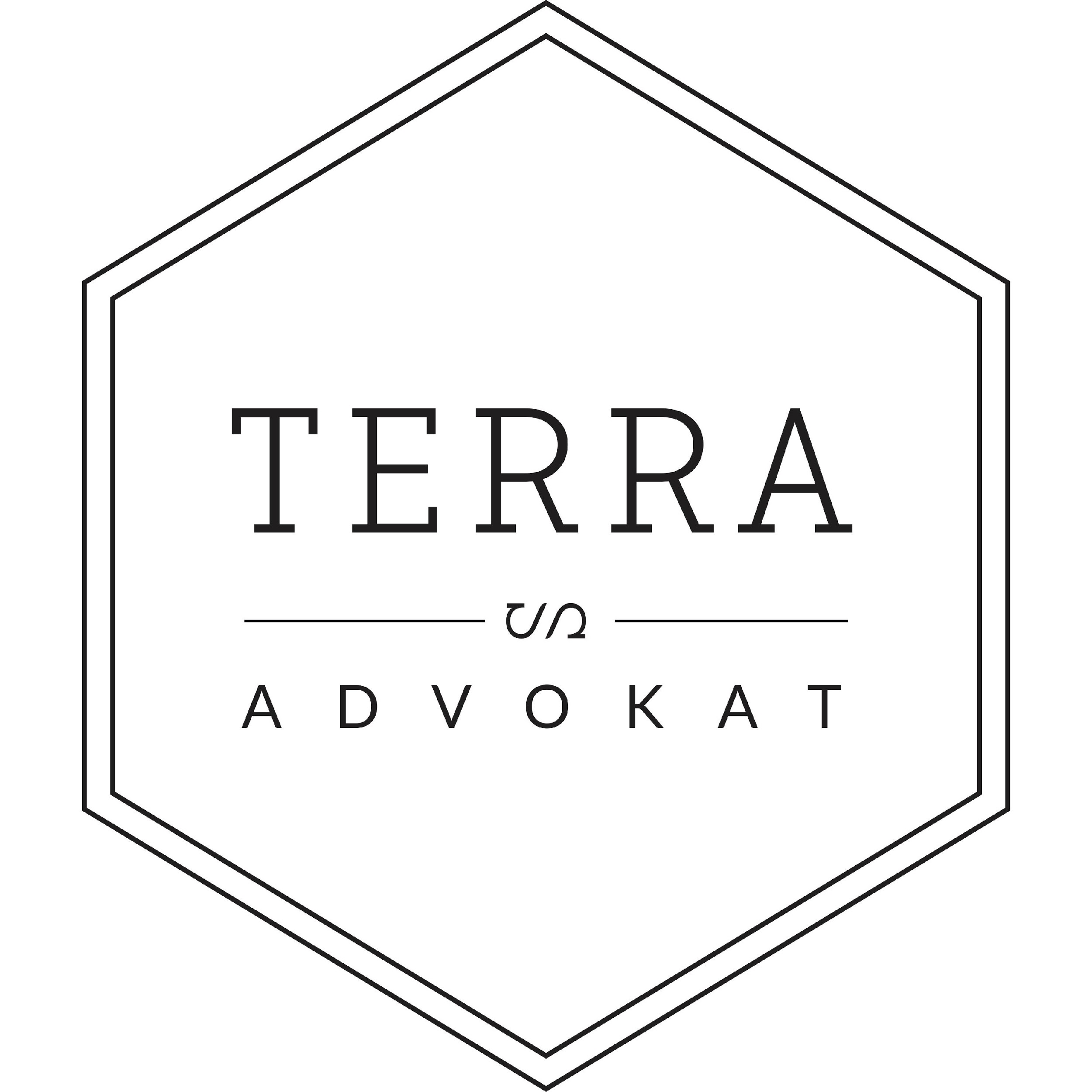 Kapitel 2 Omfattning

Förhållande vid kontraktsarbetenas utförande.
6 §
I anbudsskedet ska entreprenören utgå ifrån att beställaren i förfrågningsunderlaget har lämnat de uppgifter om förhållande av betydelse för kontraktsarbetenas utförande och som kan fås vid en fackmässig undersökning av arbetsområdet. 
Entreprenören förutsätts innan anbud lämnas besöka arbetsområdet och skaffa sig sådan kännedom om förhållanden av betydelse för kontraktsarbetenas utförande och som kan fås genom sådant besök. Entreprenören förutsätt inte vid besöket göra uppmätningar, demonteringar, förstörande åtgärder, markundersökningar eller liknande. Besöket på arbetsområdet inskränker inte beställarens ansvar enligt 1 kap 9 §.
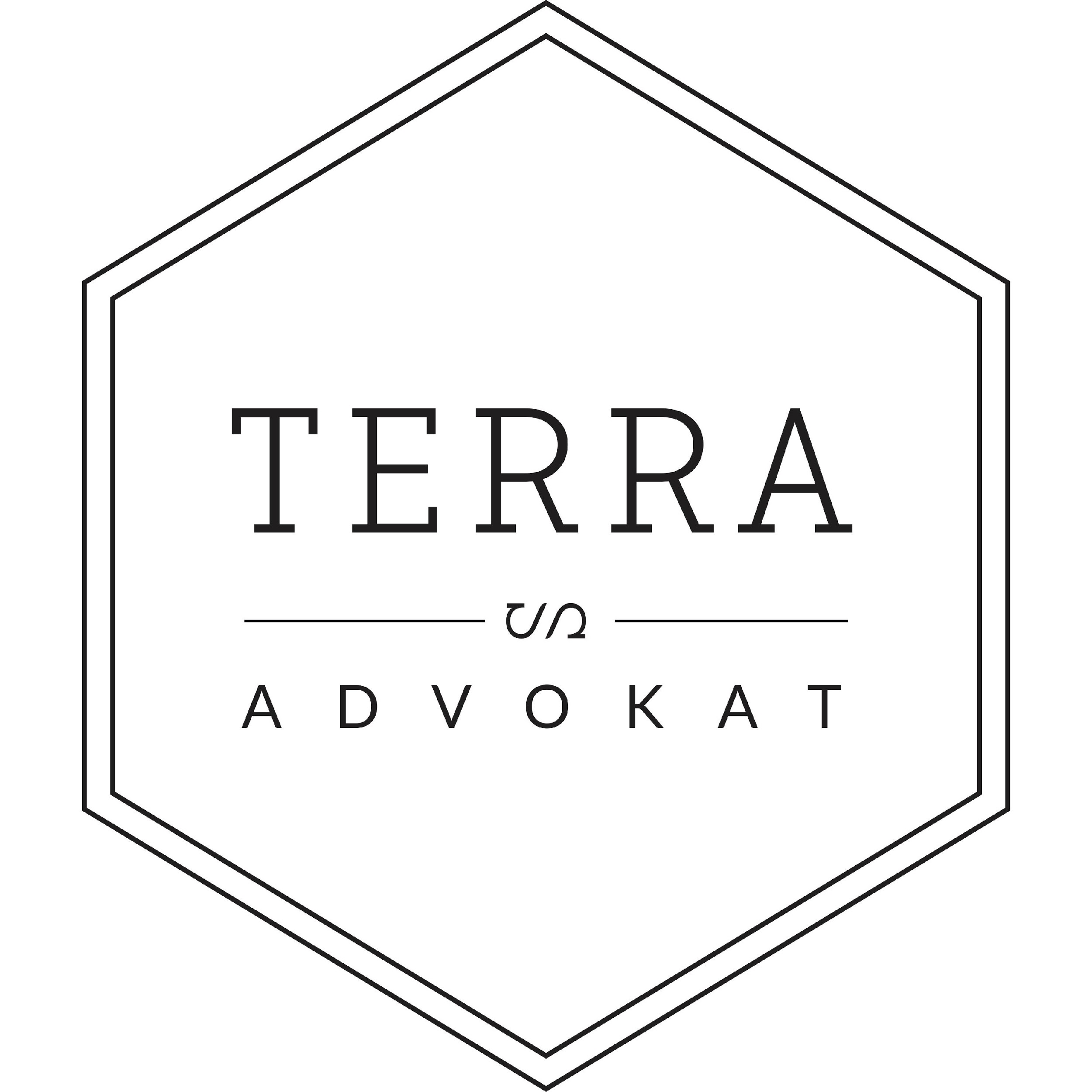 Kapitel 2 Omfattning

Förhållande vid kontraktsarbetenas utförande.
6 §
I anbudsskedet ska entreprenören utgå ifrån att beställaren i förfrågningsunderlaget har lämnat de uppgifter om förhållande av betydelse för kontraktsarbetenas utförande och som kan fås vid en fackmässig undersökning av arbetsområdet. 
Entreprenören förutsätts innan anbud lämnas besöka arbetsområdet och skaffa sig sådan kännedom om förhållanden av betydelse för kontraktsarbetenas utförande och som kan fås genom sådant besök. Entreprenören förutsätt inte vid besöket göra uppmätningar, demonteringar, förstörande åtgärder, markundersökningar eller liknande. Besöket på arbetsområdet inskränker inte beställarens ansvar enligt 1 kap 9 §.
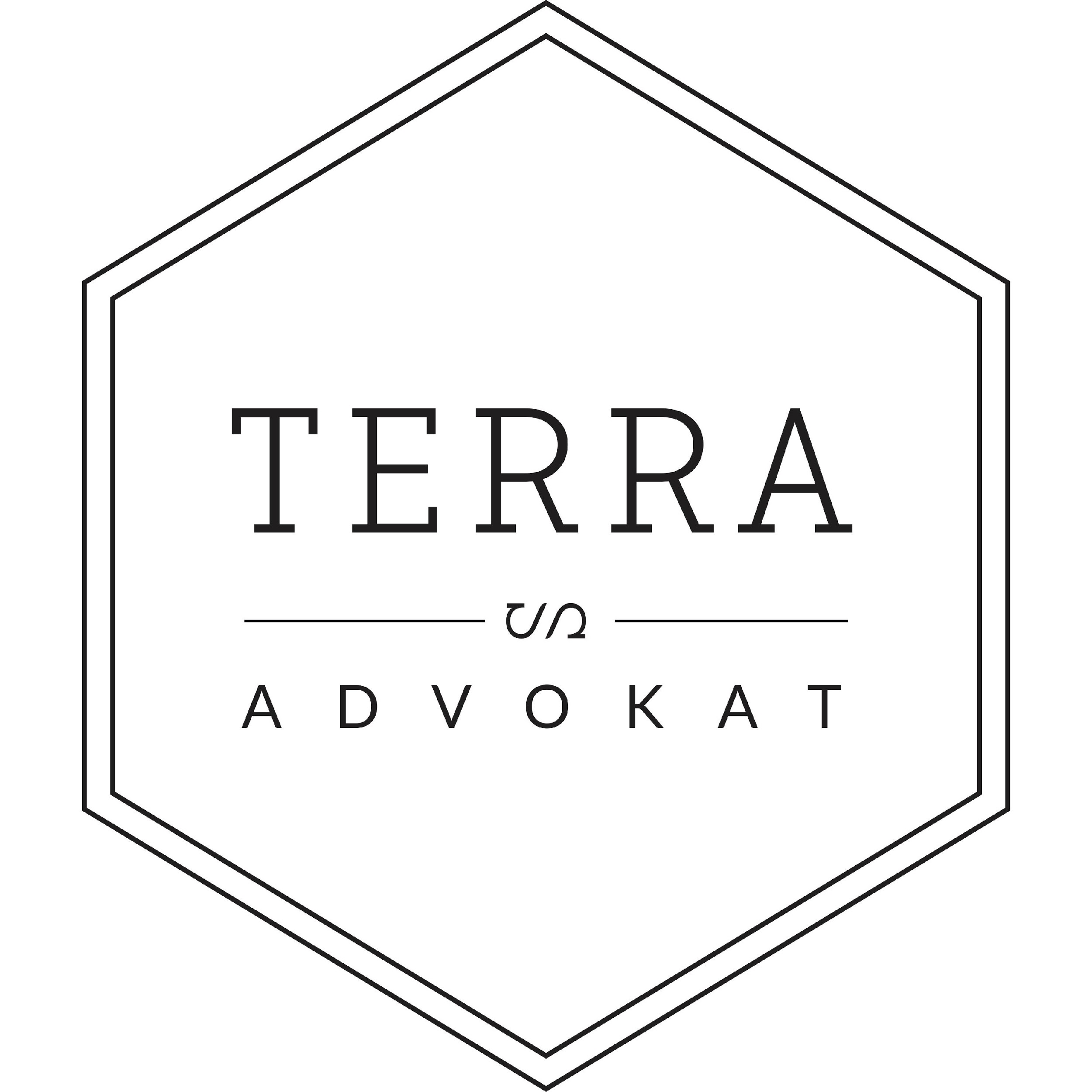